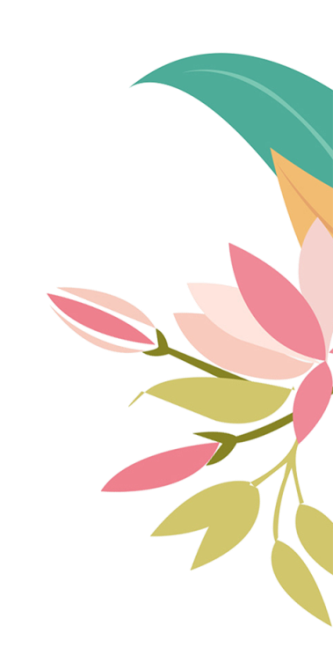 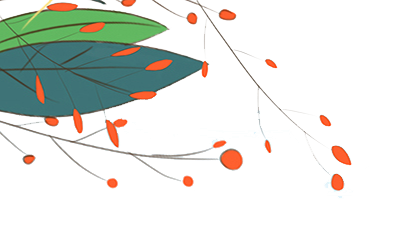 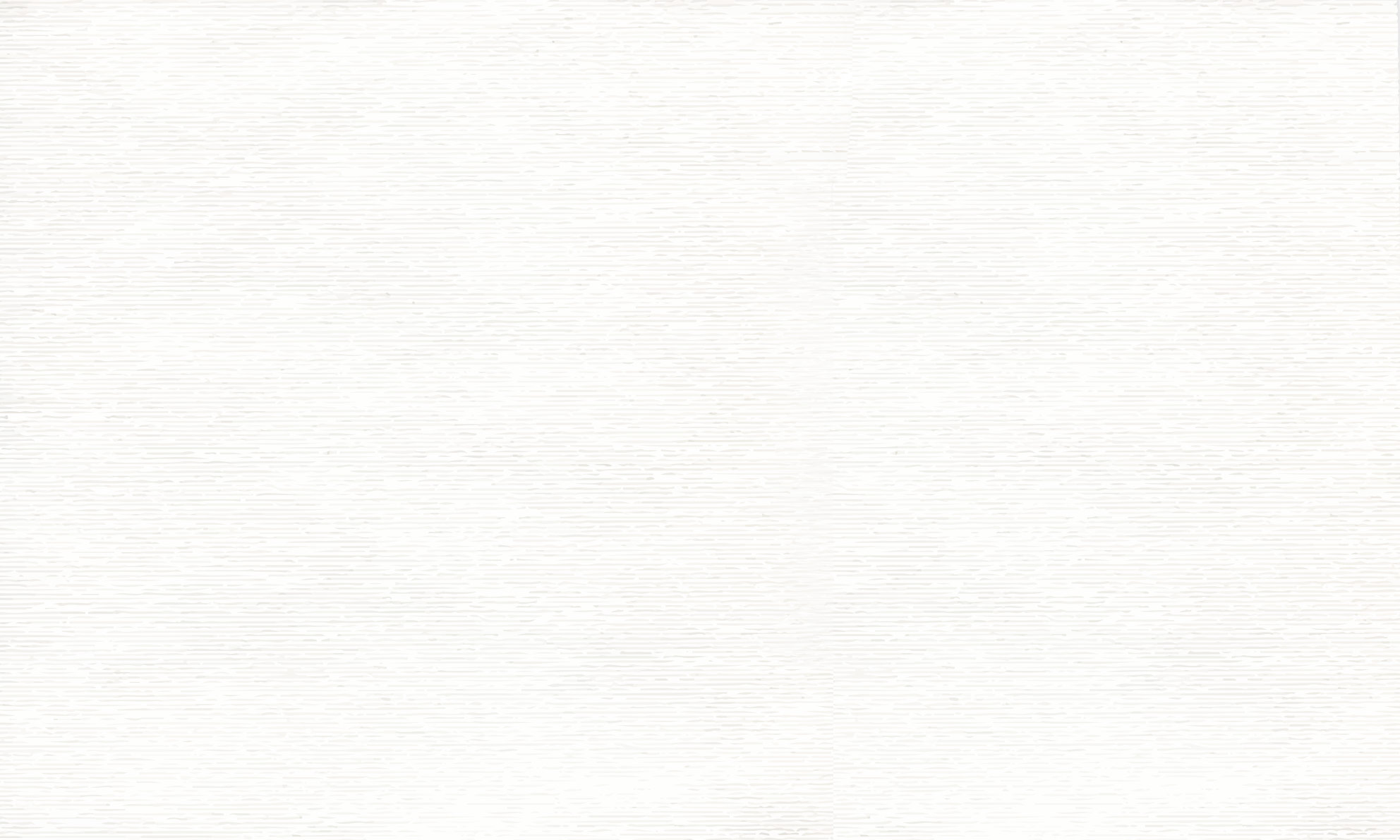 Tiết 77,78:
Tục ngữ về con người và xã hội
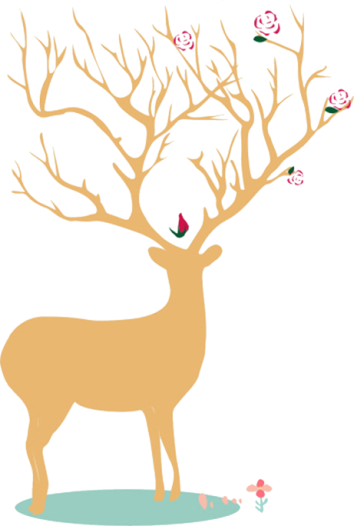 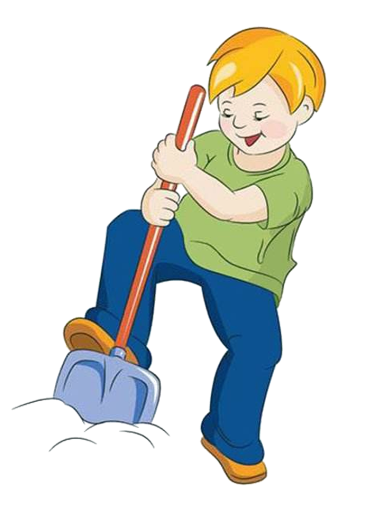 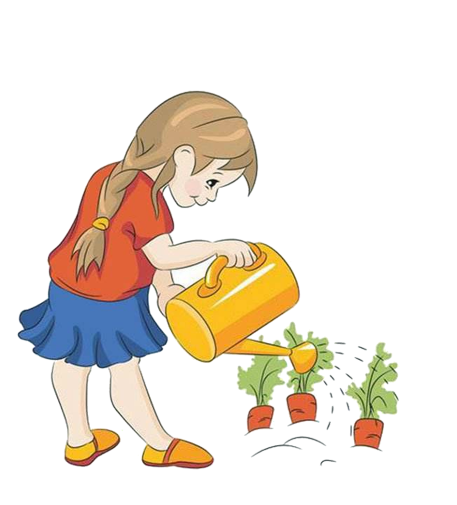 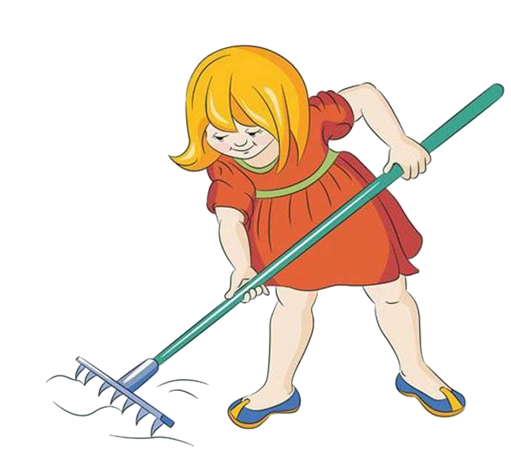 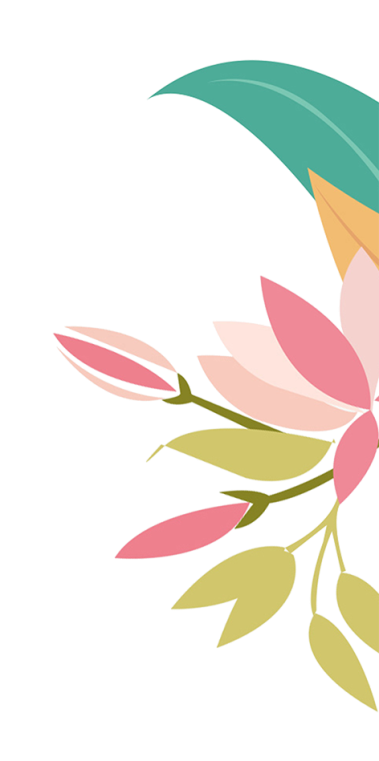 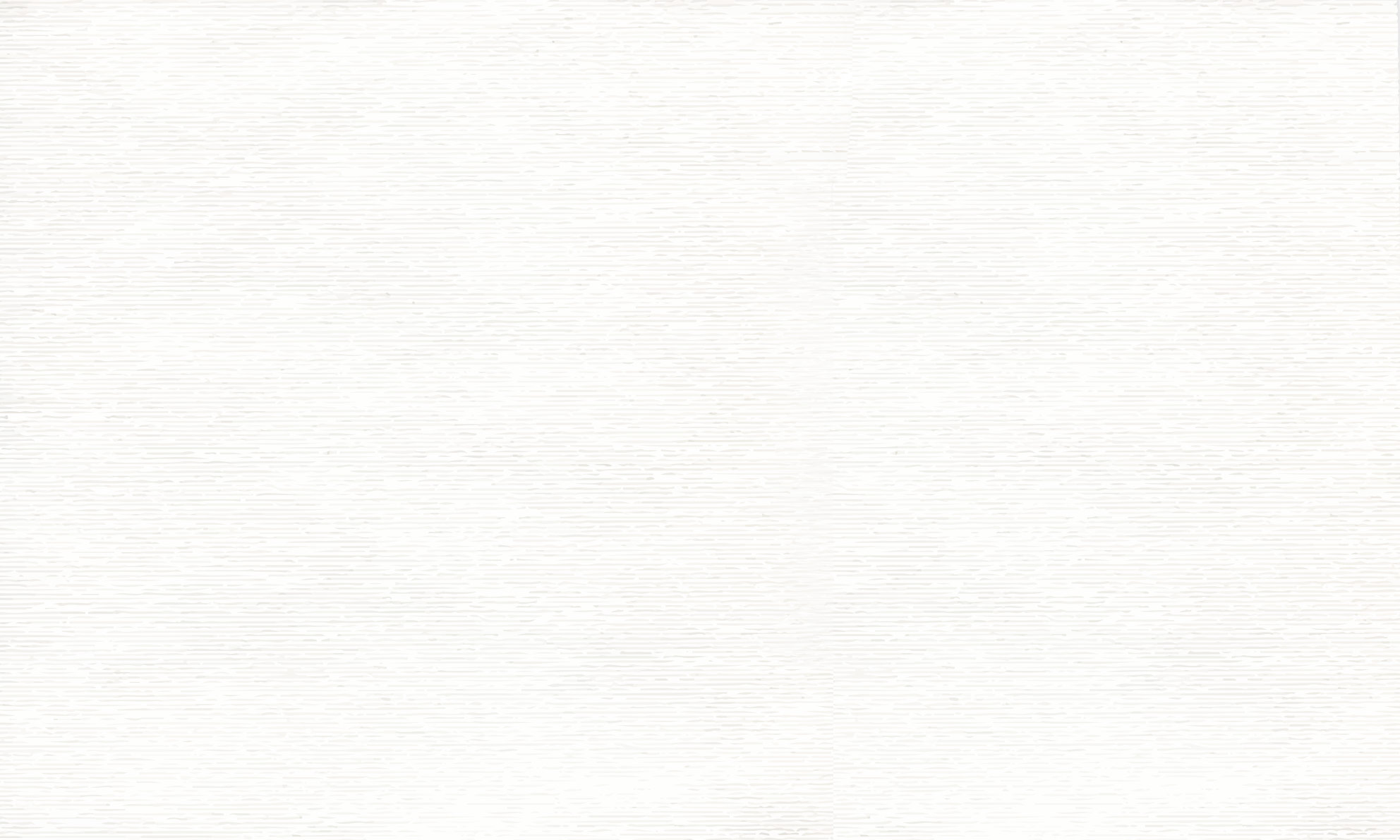 I. Đọc, tìm hiểu chú thích
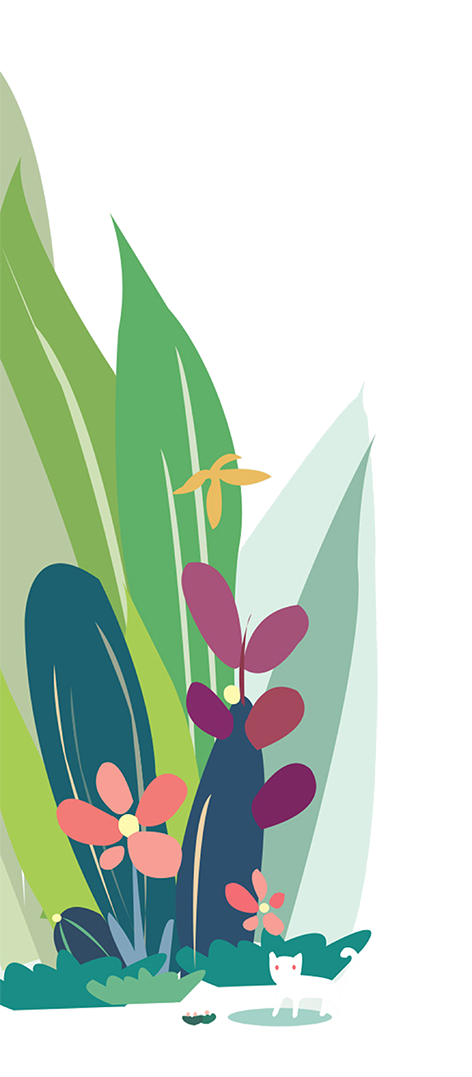 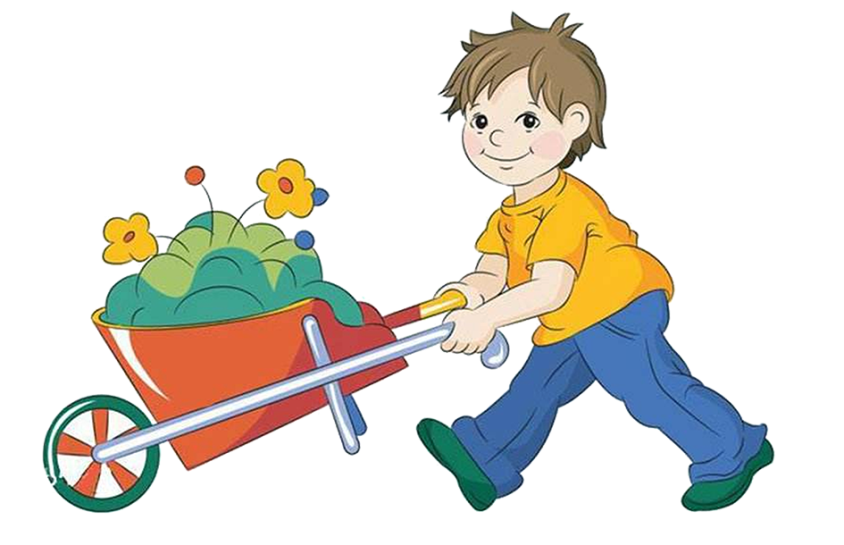 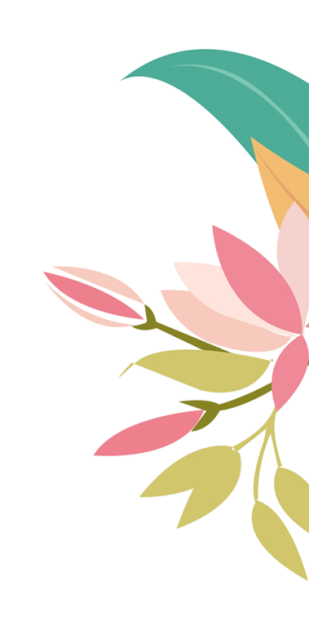 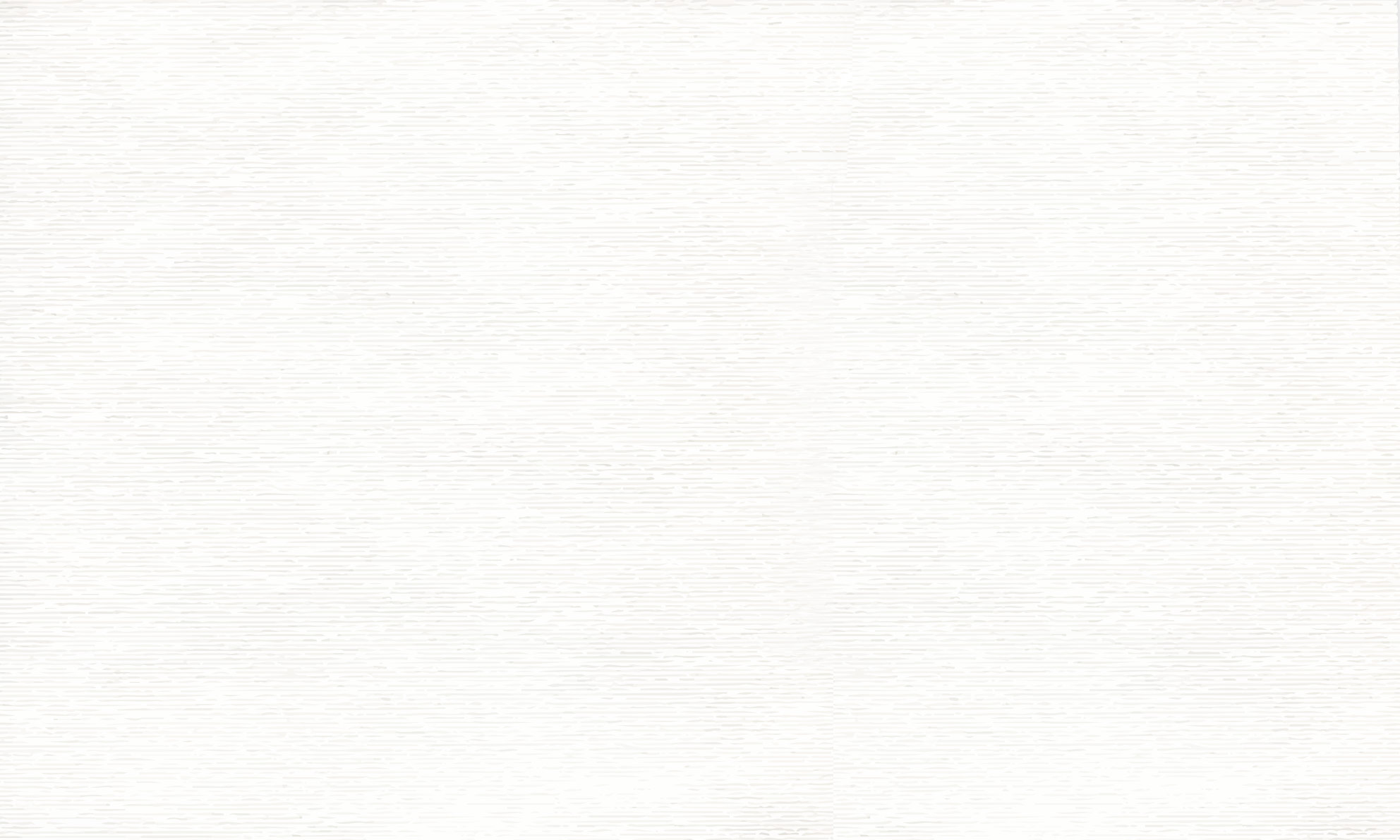 1. Một mặt người / bằng mười mặt của
2. Cái răng,/ cái tóc / là góc con người
3. Đói cho sạch,/ rách cho thơm
5. Không thầy / đố mày làm nên
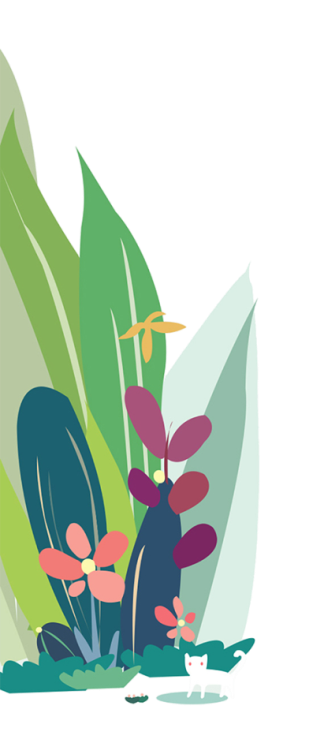 8. Ăn quả / nhớ kẻ trồng cây
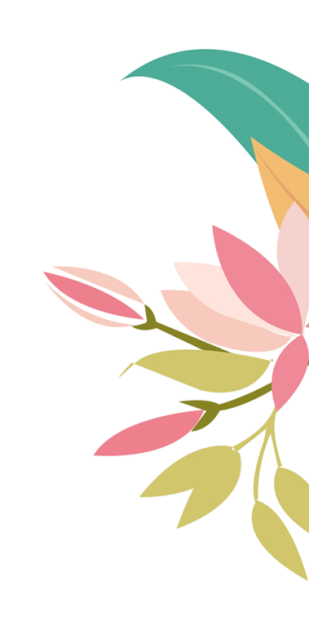 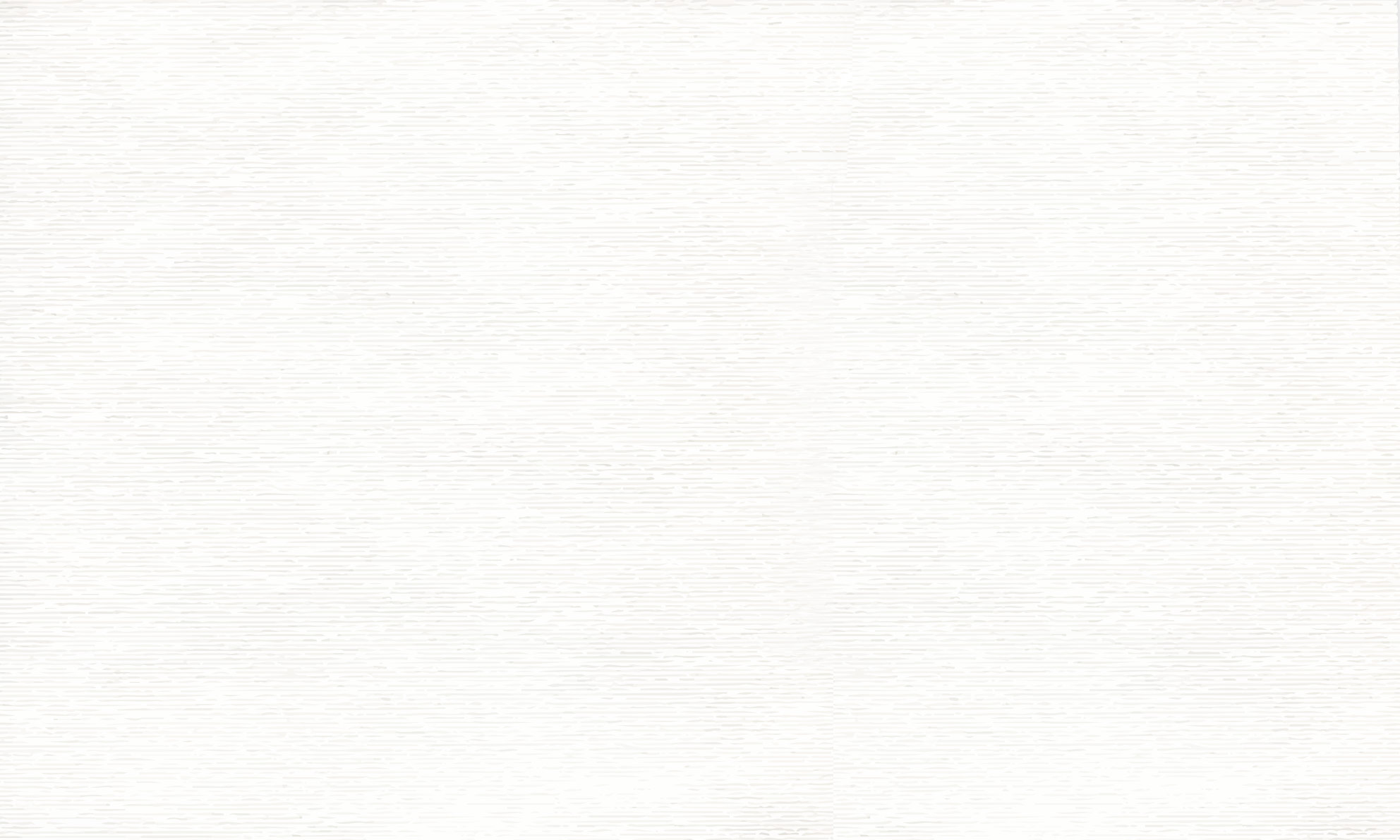 Xếp các câu tục ngữ trong bài theo nhóm phù hợp (Ghi số thứ tự của câu theo SGK)
1; 2; 3
a/ Tục ngữ về vẻ đẹp và phẩm chất của con người: …………
5; 6
b/ Tục ngữ về học tập, tu dưỡng: ……………
c/ Tục ngữ về quan hệ ứng xử và đạo lí trong cuộc sống: …….. …
8
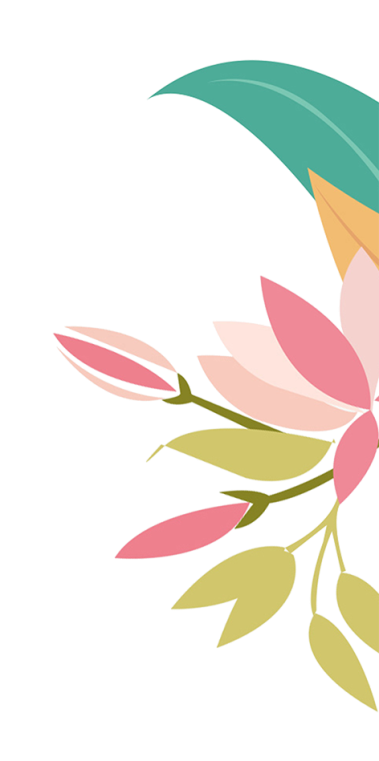 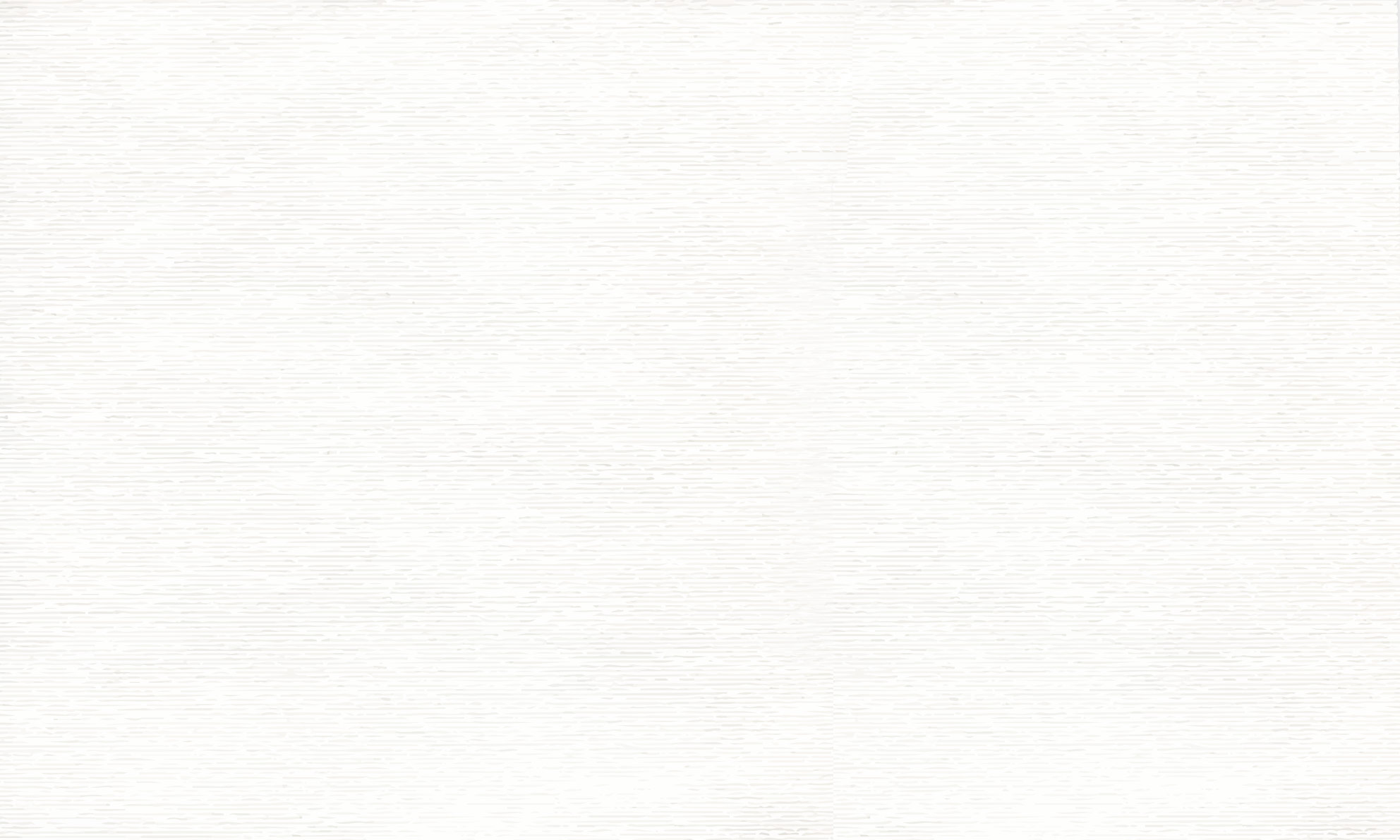 II. Đọc hiểu văn bản
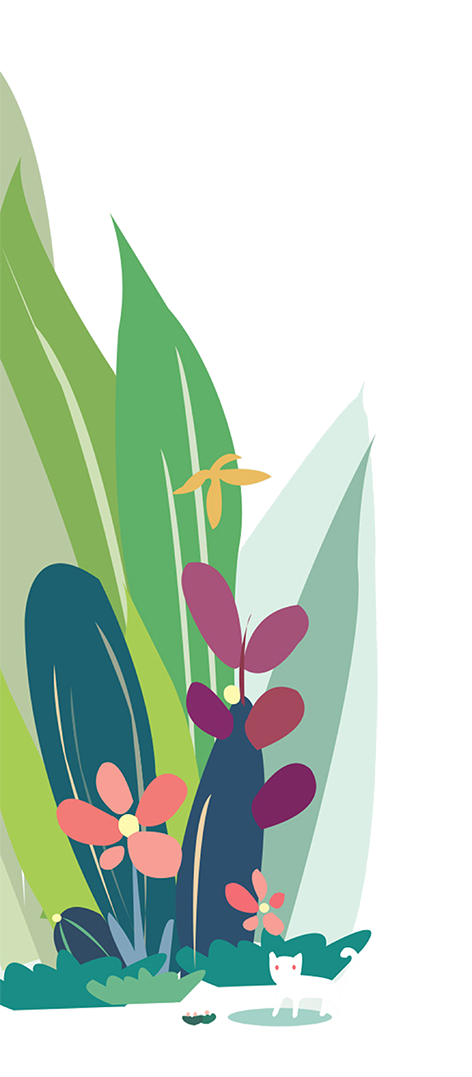 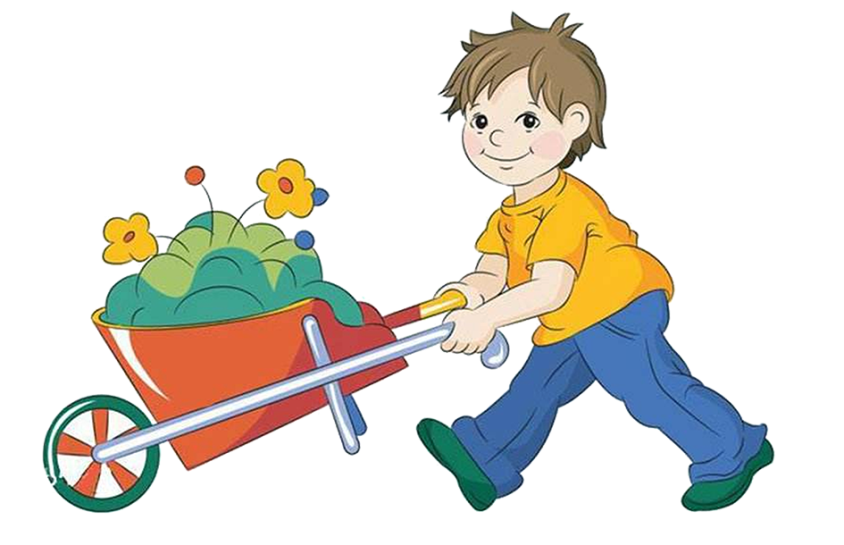 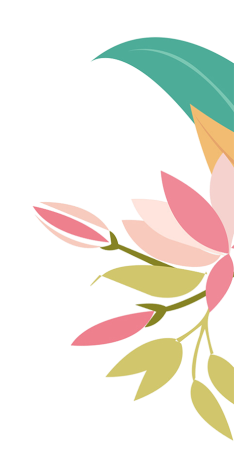 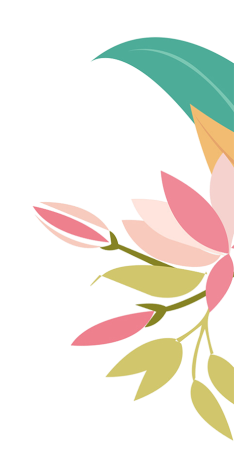 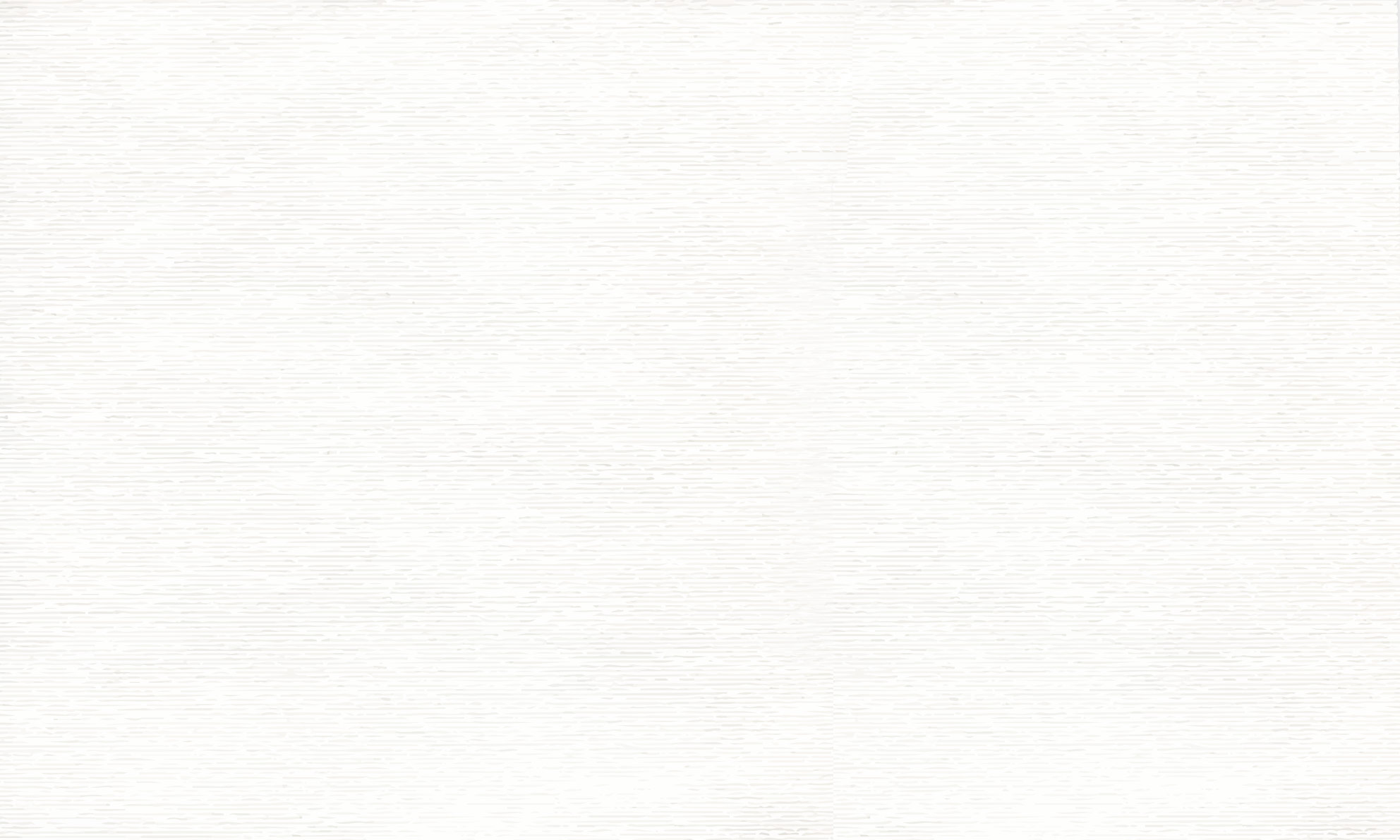 Tổ 1: Câu 1; 2; 3
Tổ 2: Câu 5
Tổ 3: Câu 8;9
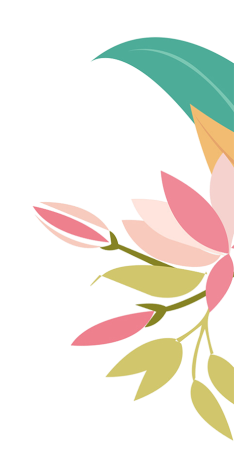 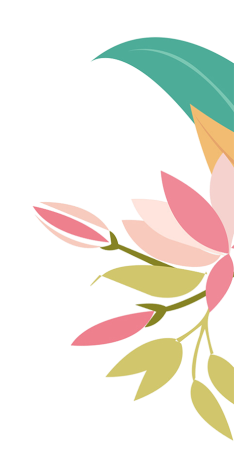 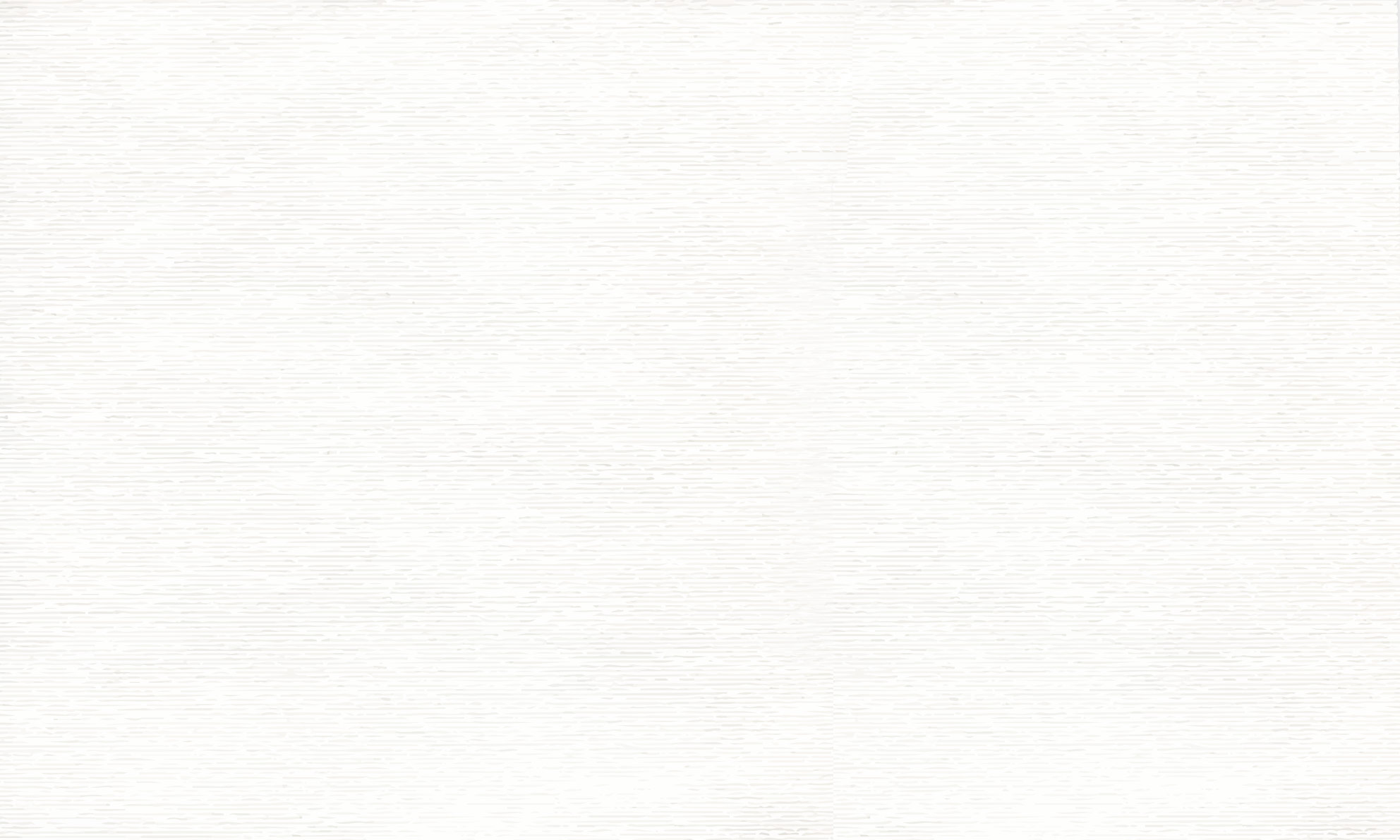 Câu 1: Một mặt người bằng mười mặt của
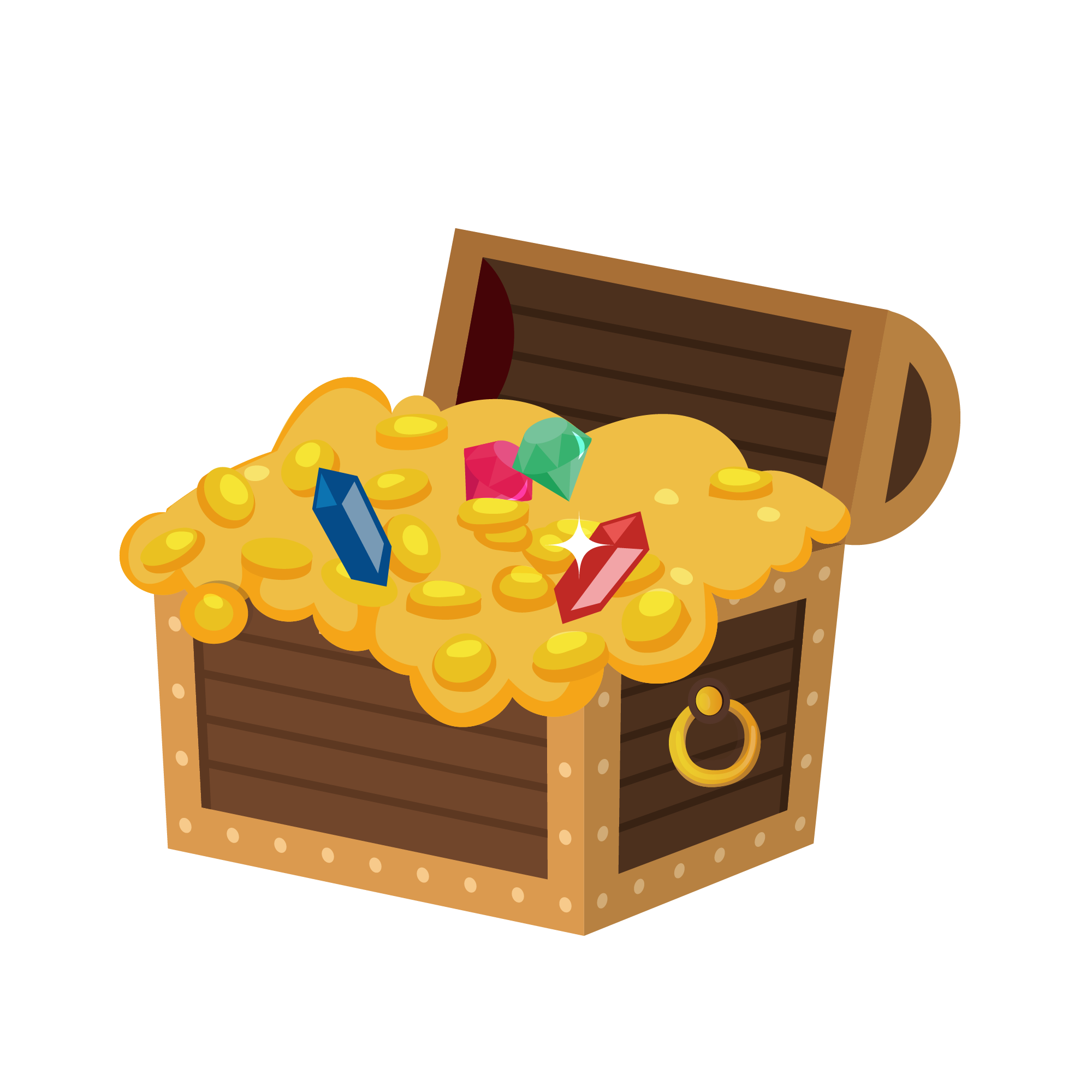 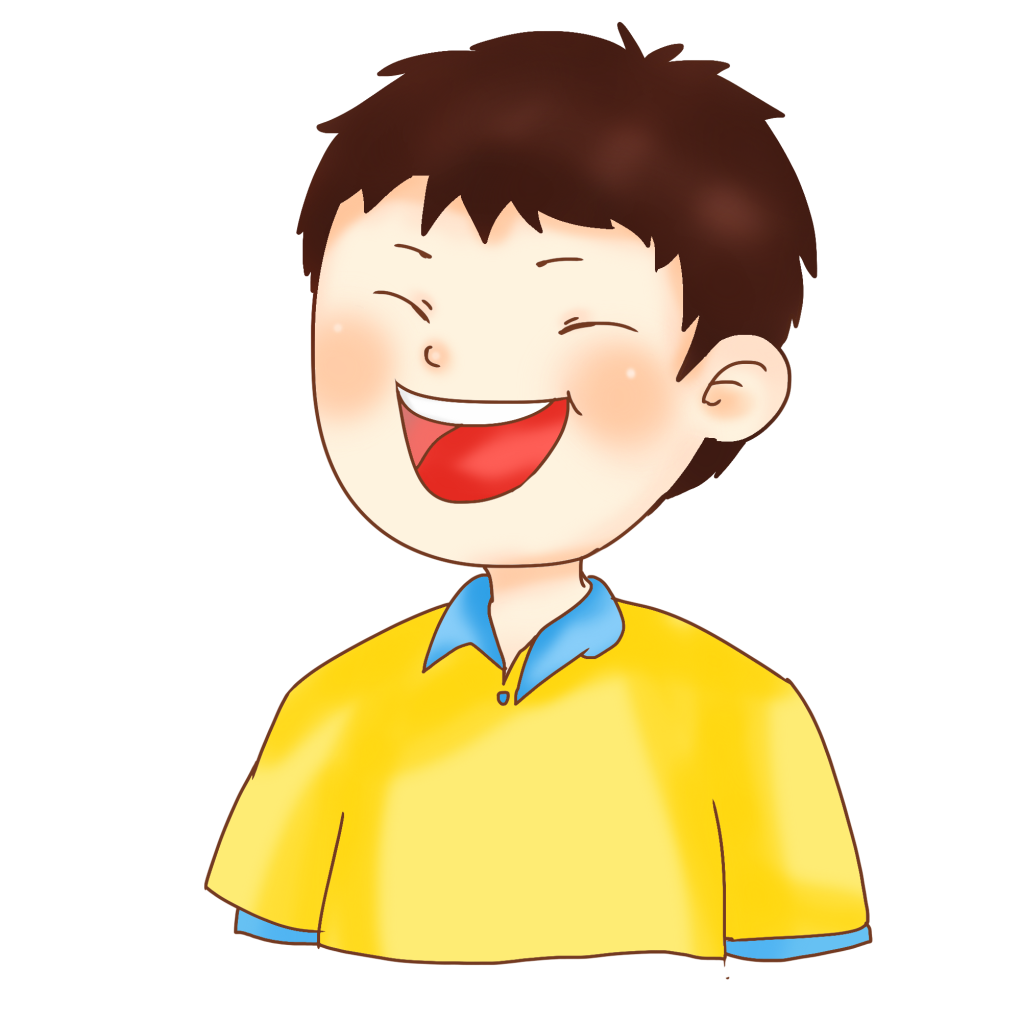 >
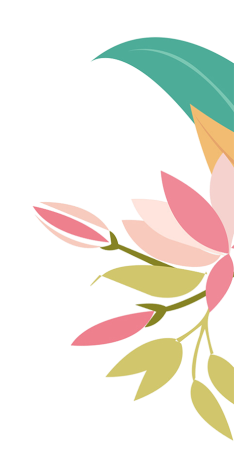 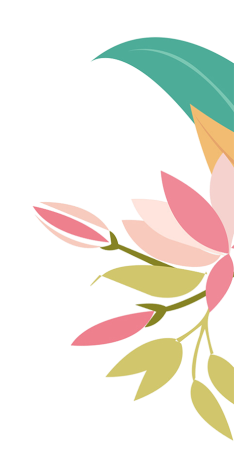 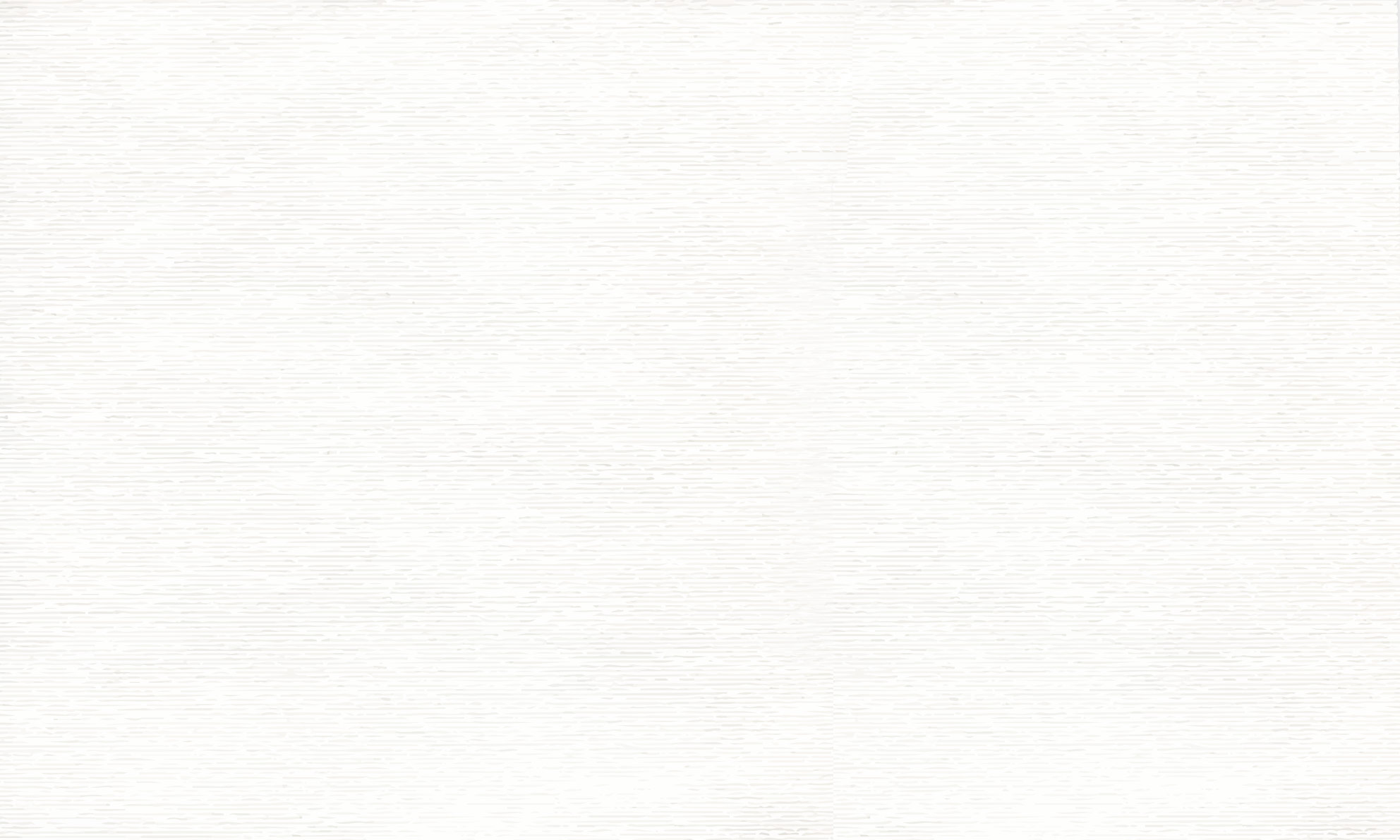 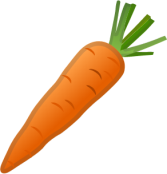 Nội dung:
Người quý hơn của gấp bội lần
Khẳng định tư tưởng coi trọng giá trị con người của nhân dân ta
Hoán dụ: mặt người
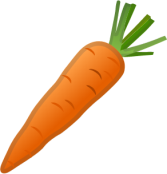 Nghệ thuật:
Nhân hóa: mặt của
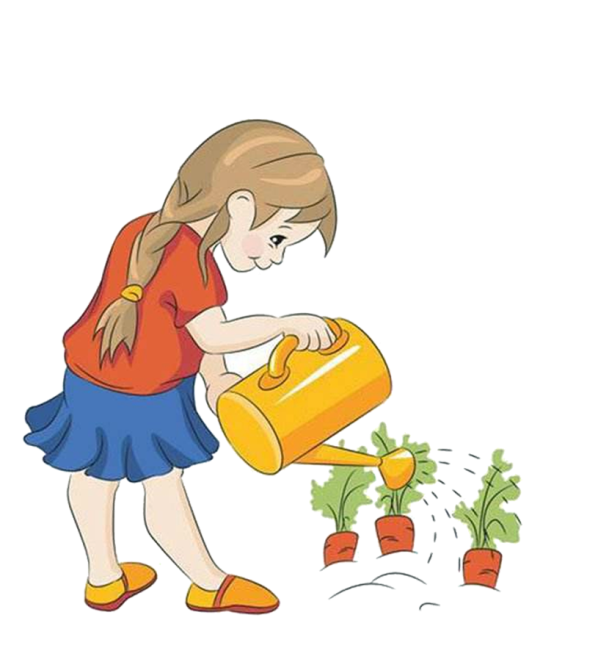 So sánh, gieo vần lưng
Đối lập đ.vị chỉ số lượng: 
1 > 10
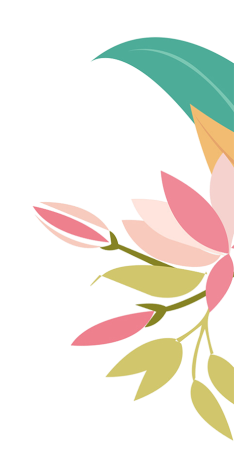 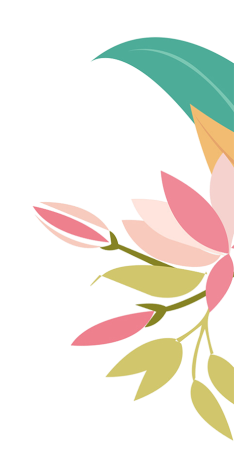 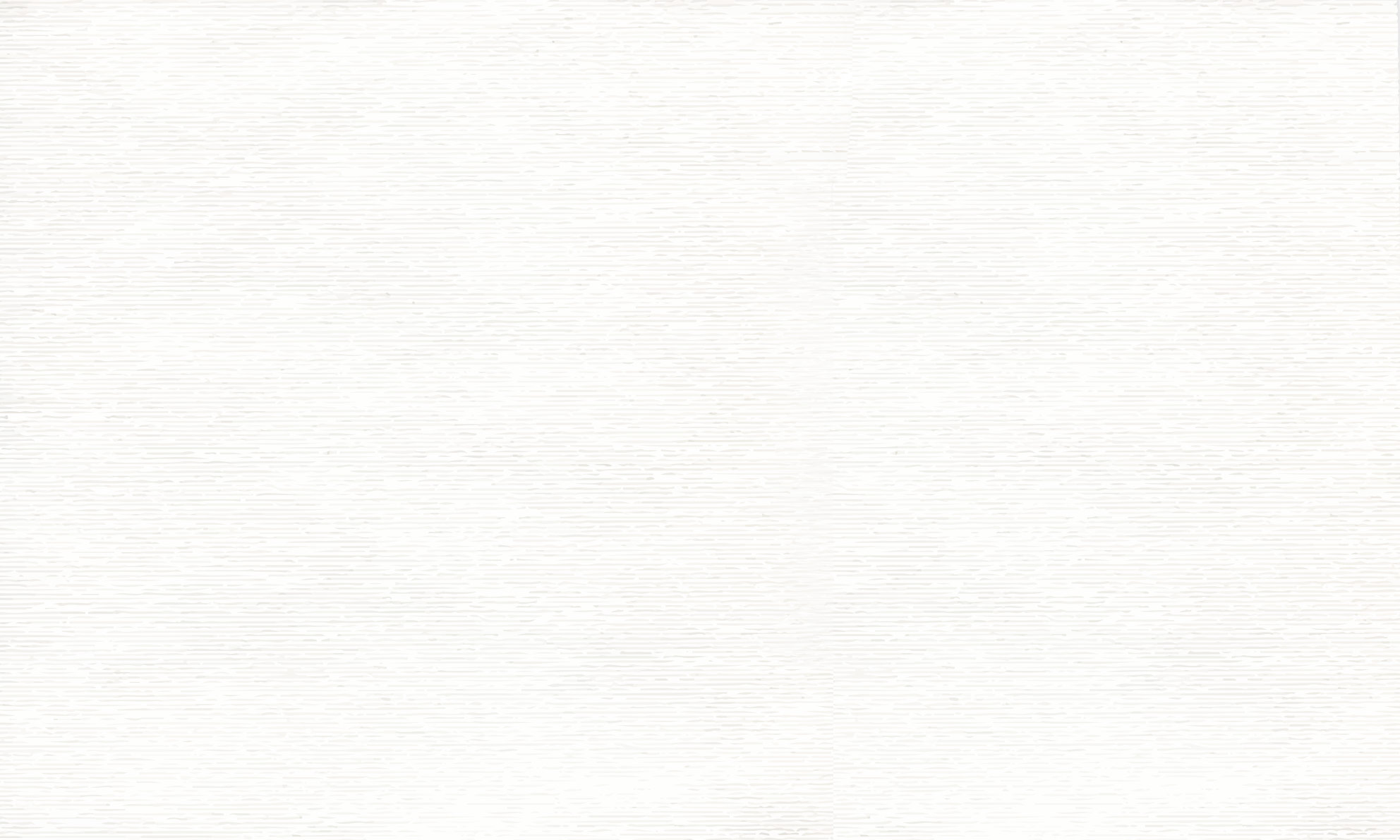 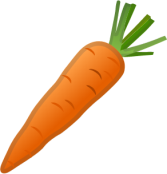 Tình huống vận dụng:
- Phê phán những trường hợp coi của hơn người
- An ủi, động viên những trường hợp được cho là “Của đi thay người”.
- Quan niệm về việc sinh đẻ trước đây: Muốn có nhiều con.
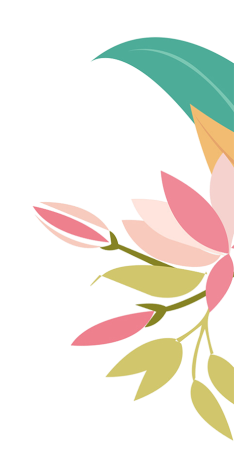 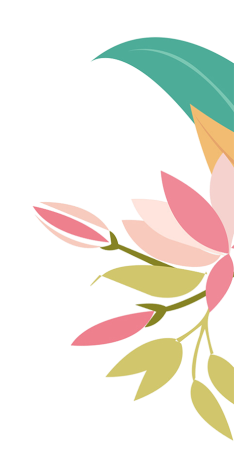 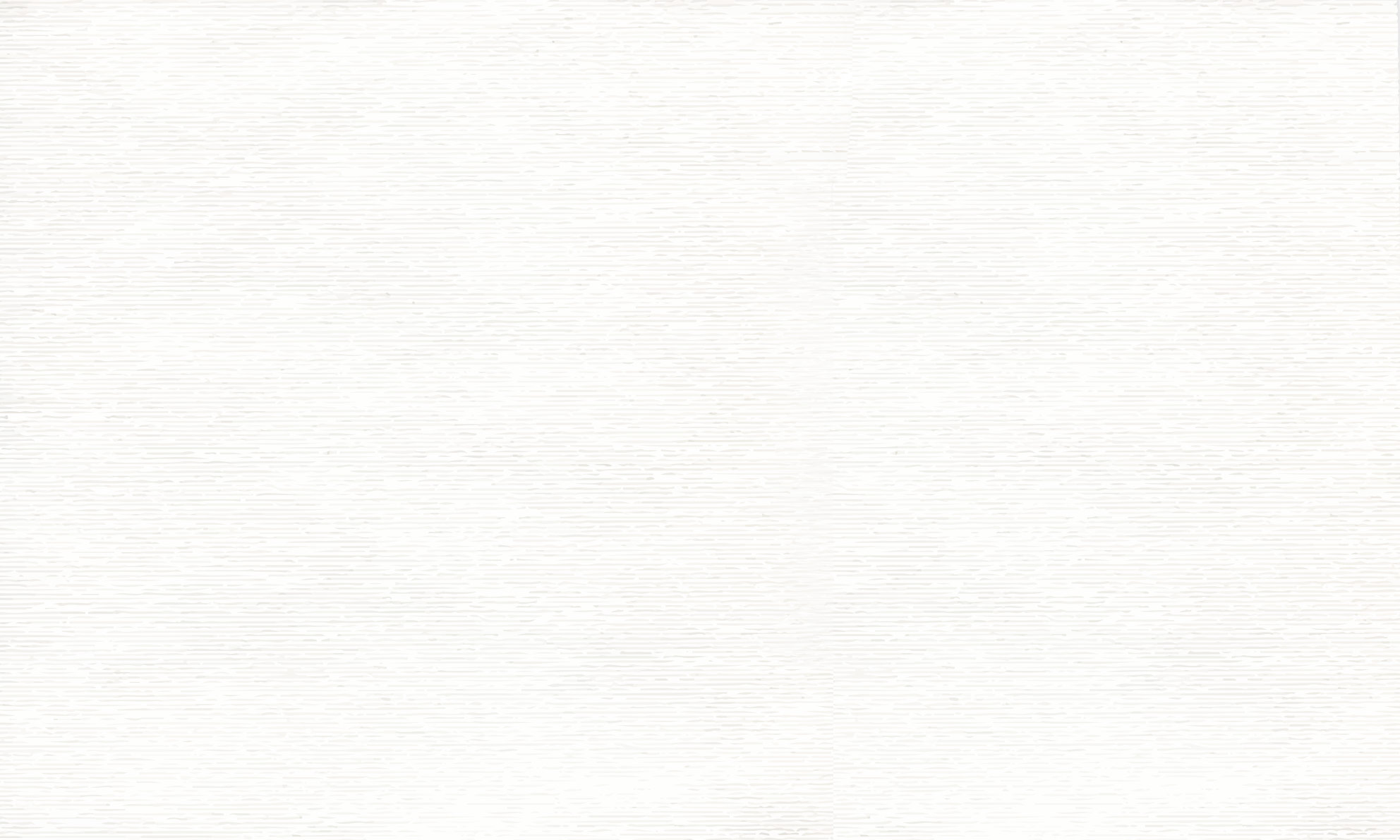 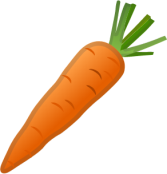 Một số câu tục ngữ tương tự:
- Người sống đống vàng.
- Người ta là hoa đất.
- Người làm ra của chứ của không làm ra người
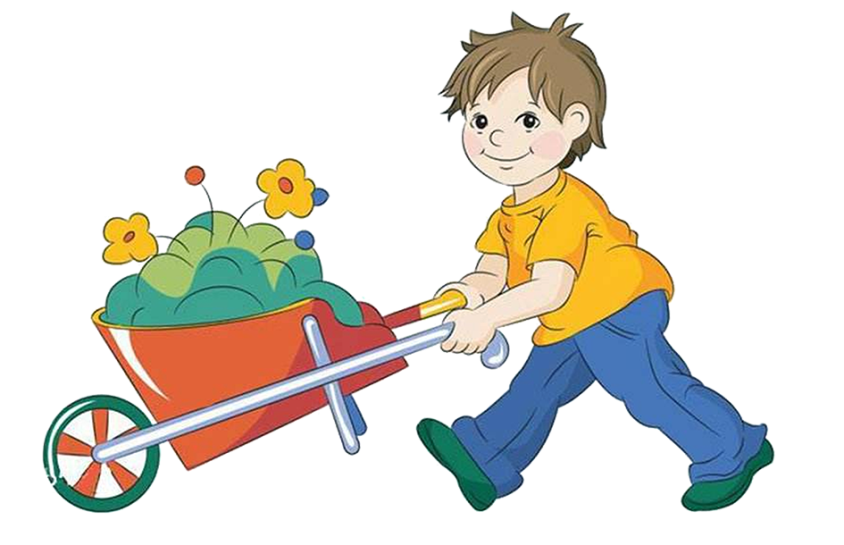 - Lấy của che thân không ai lấy thân che
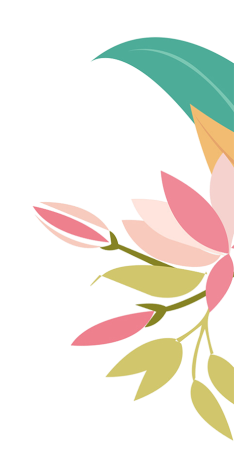 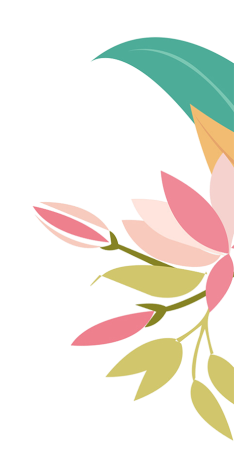 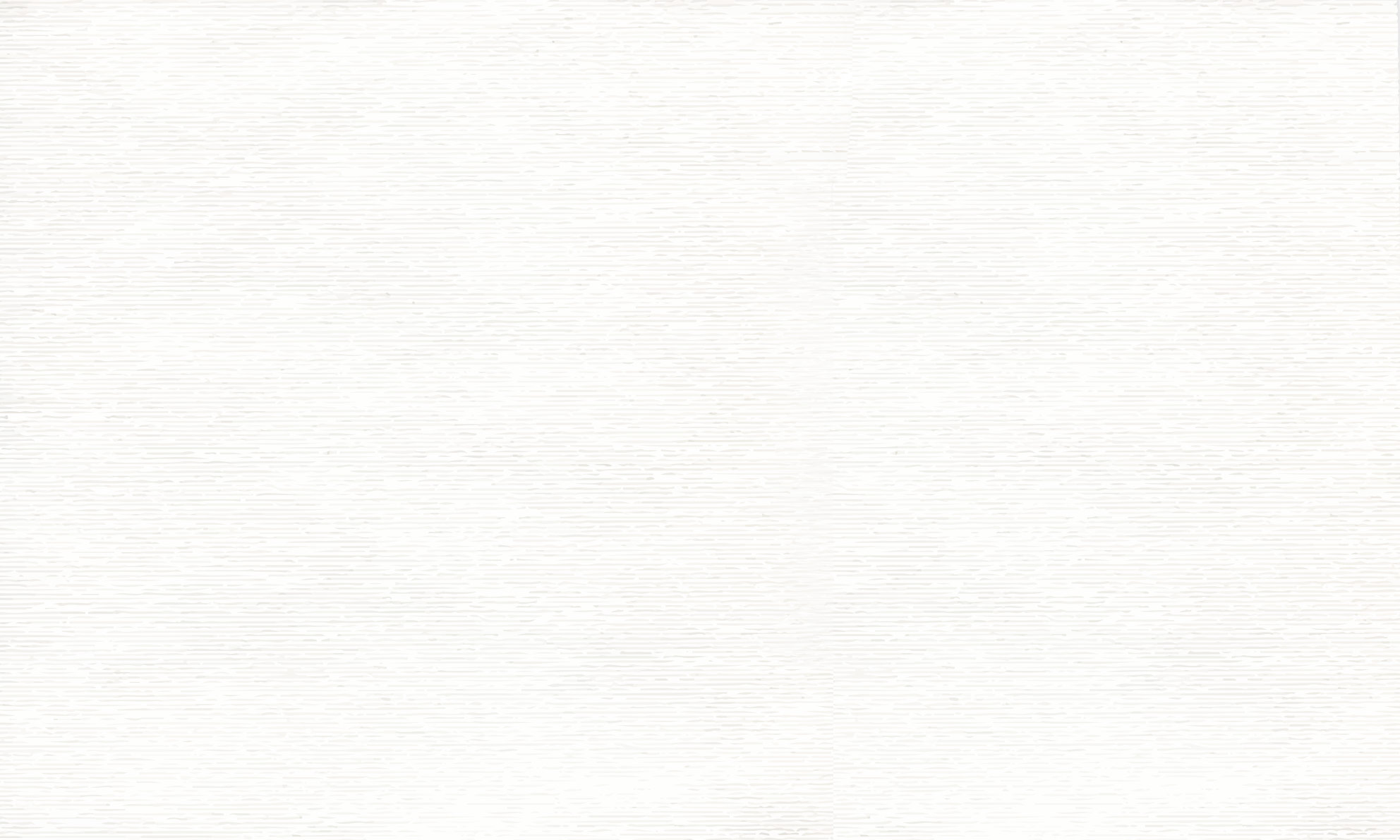 Câu 3: Đói cho sạch, rách cho thơm
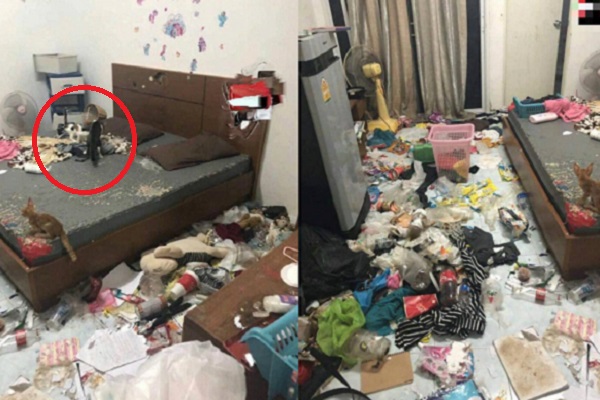 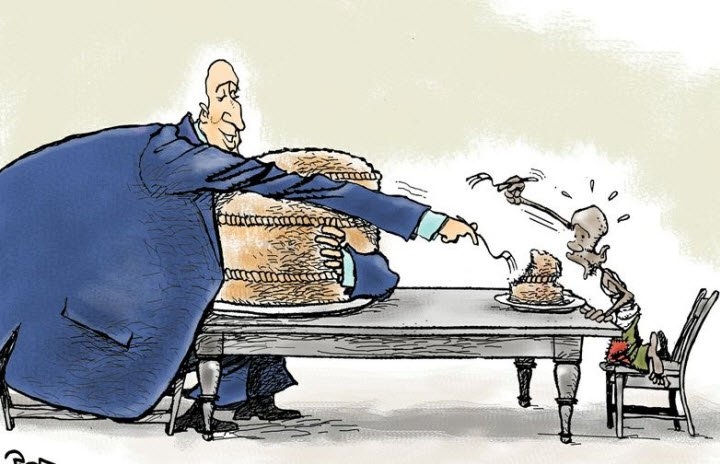 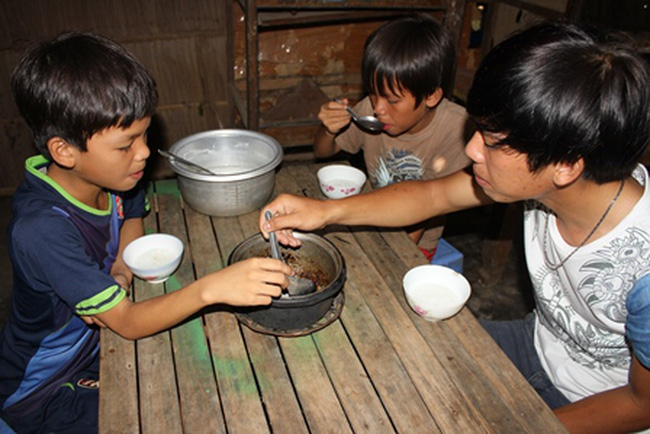 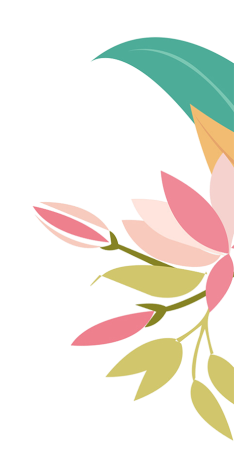 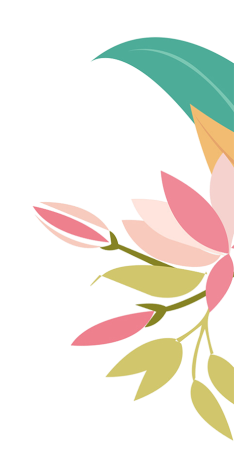 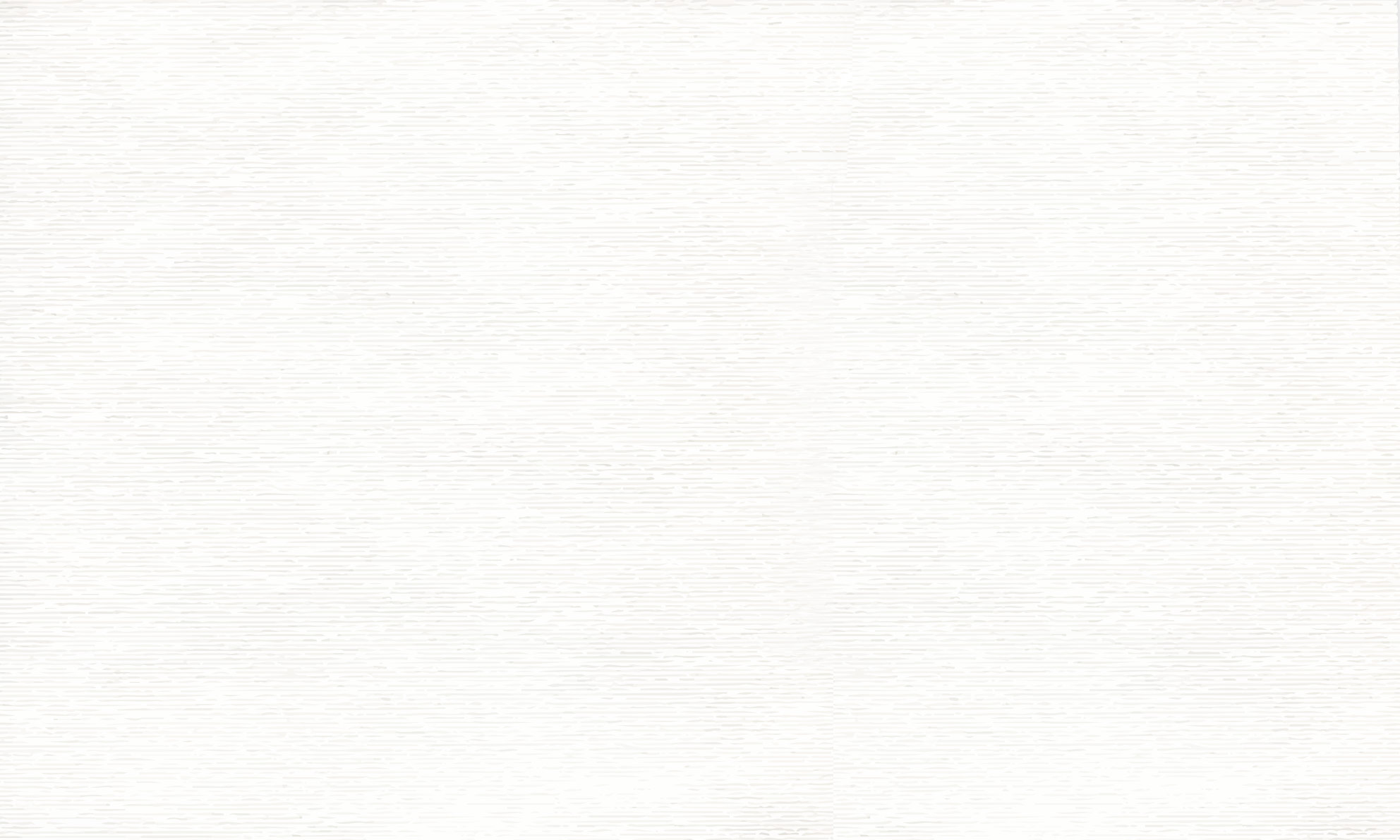 3.Đói cho sạch, rách cho thơm
Ẩn dụ: sạch; thơm
Nghệ thuật:
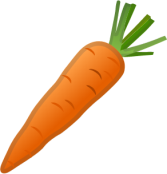 Đối: đói - rách, sạch - thơm
Gieo vần: sạch - rách
Nghĩa đen: Dù đói, rách vẫn phải ăn uống, ăn mặc sạch sẽ, giữ gìn thơm tho .
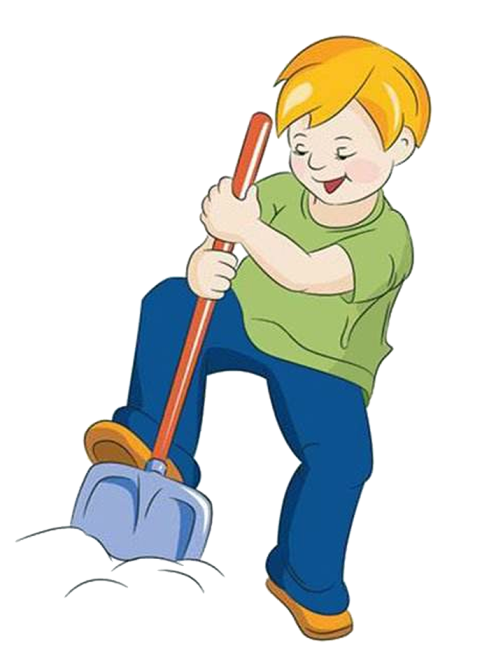 Nội dung:
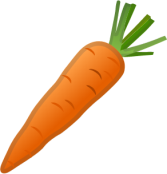 Nghĩa bóng: Dù nghèo khổ, thiếu thốn vẫn phải sống trong sạch
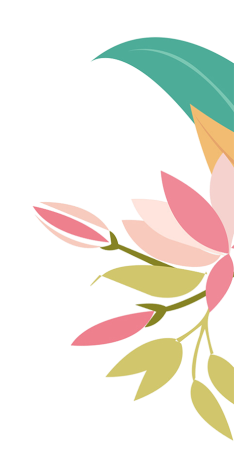 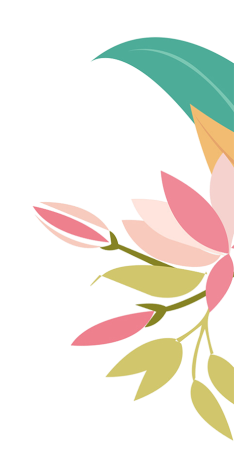 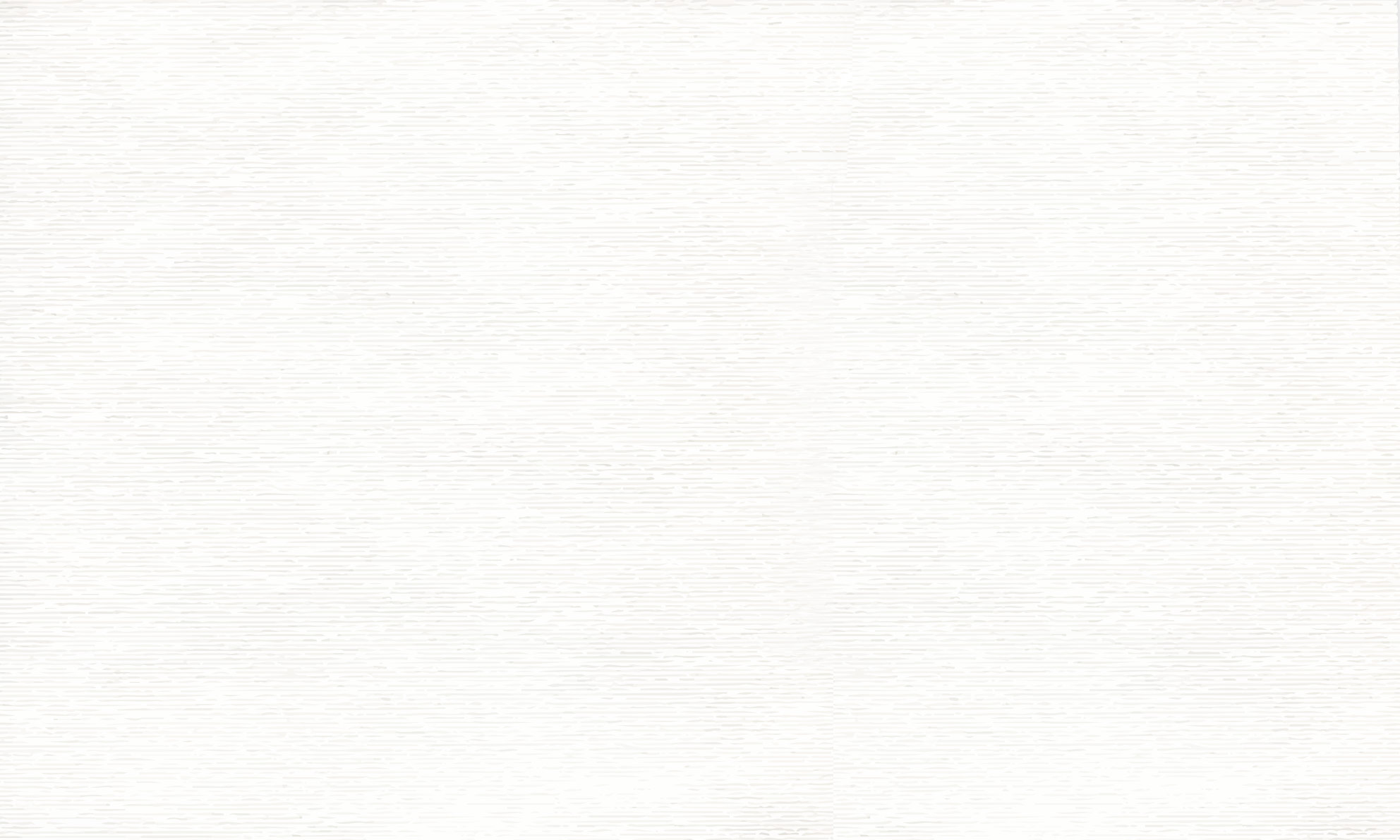 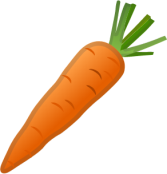 Tình huống vận dụng:
Khuyên con người phải sống sao cho trọn phẩm giá, nhân cách, phải có lòng tự trọng
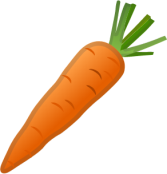 Một số câu tục ngữ tương tự:
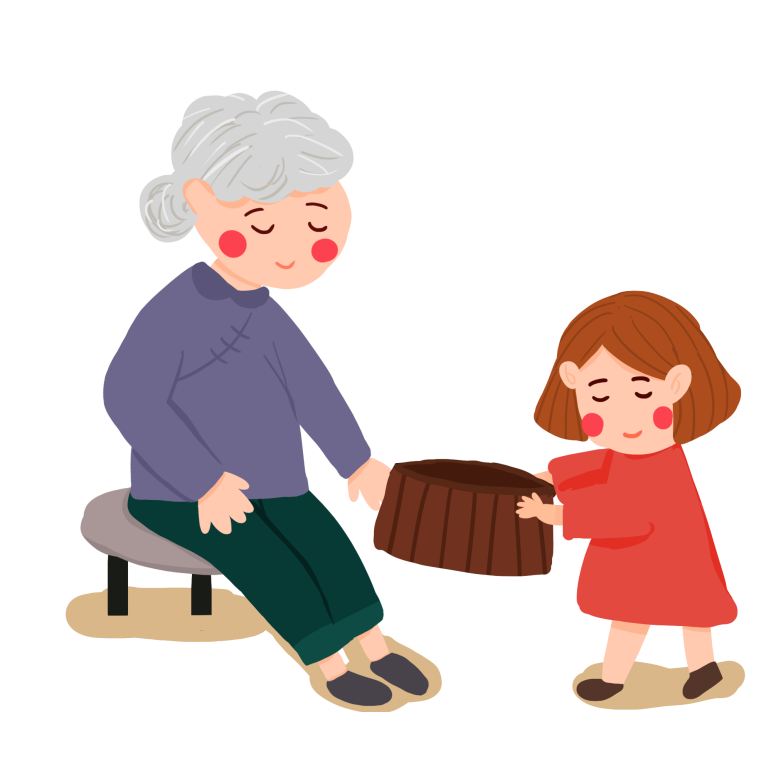 - Giấy rách phải giữ lấy lề
- Chết trong sống đục
- Cọp chết để ra, người ta chết để tiếng
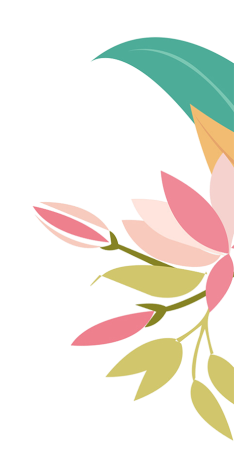 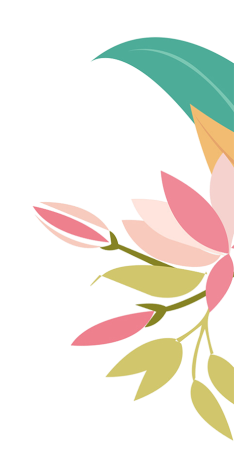 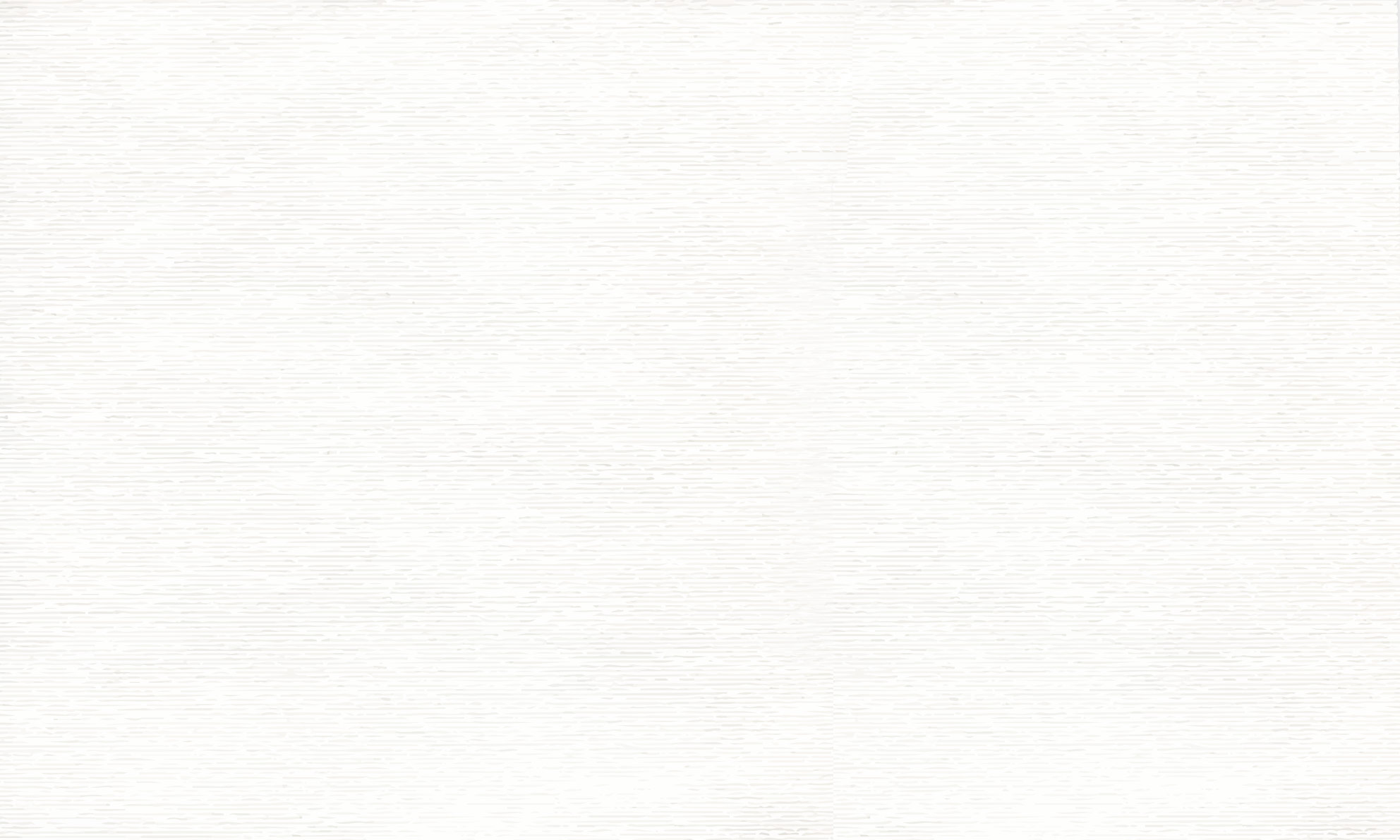 Câu 5: Không thầy đố mày làm nên
Gieo vần “ay”: thầy, mày
Nghệ thuật:
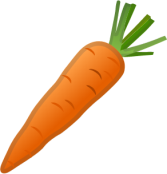 Nói quá, sử dụng kết cấu phủ định “không… đố…”
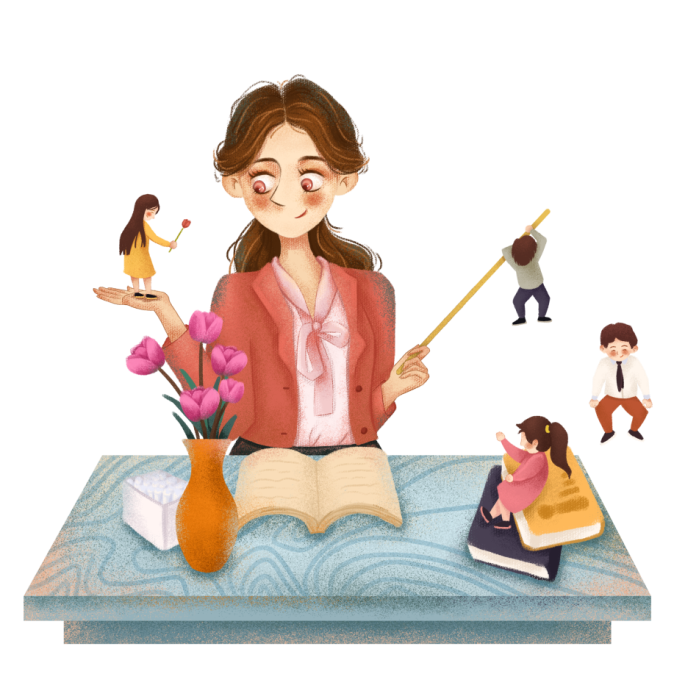 Ca ngợi, khẳng định vai trò của người thầy giáo đối với sự thành đạt của học sinh
Nội dung:
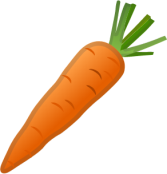 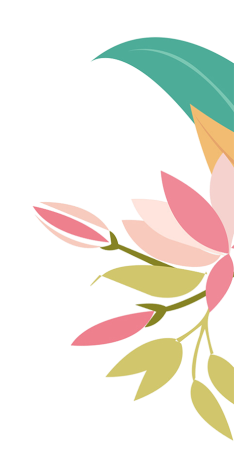 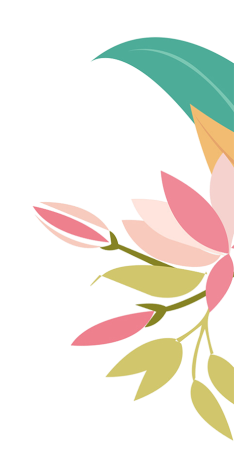 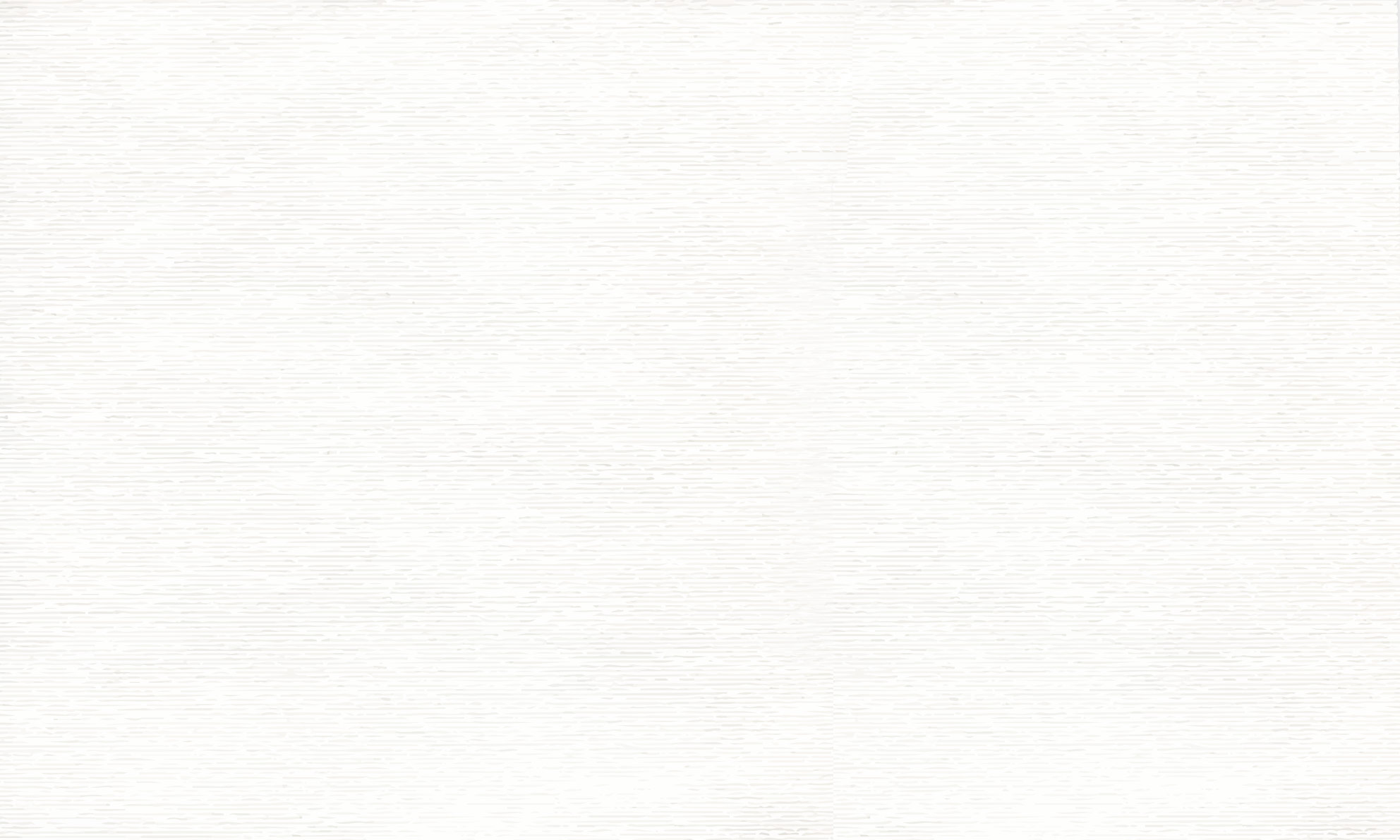 Không thầy / đố mày làm nên
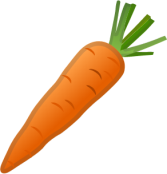 Tình huống vận dụng:
Khuyên nhủ con người cần biết kính trọng, biết ơn thầy, cô giáo
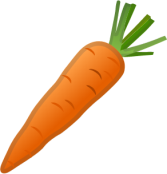 Một số câu tục ngữ tương tự:
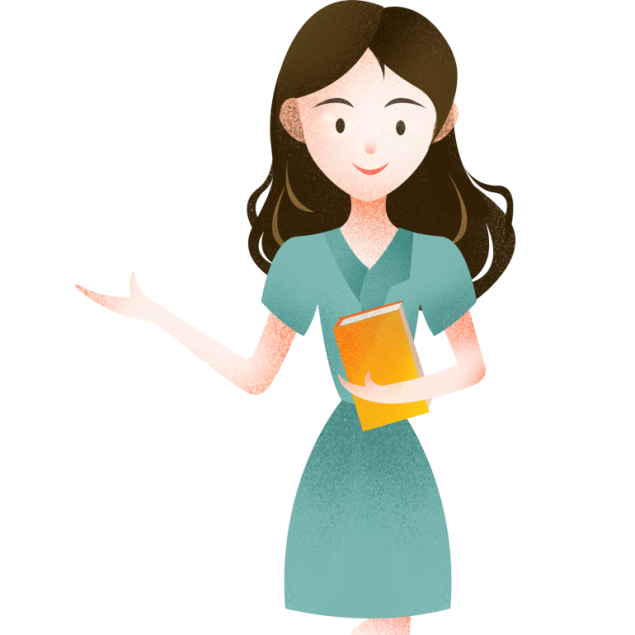 - Một chữ là thầy, nửa chữ cũng là thầy
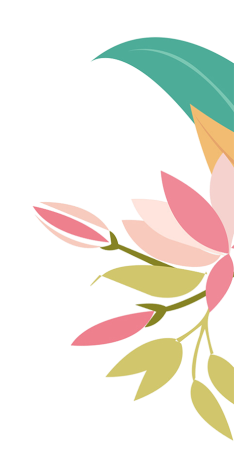 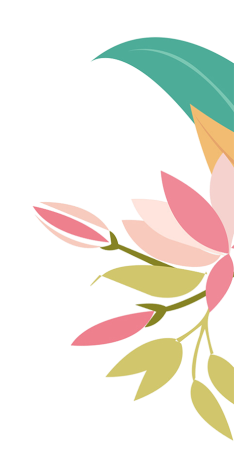 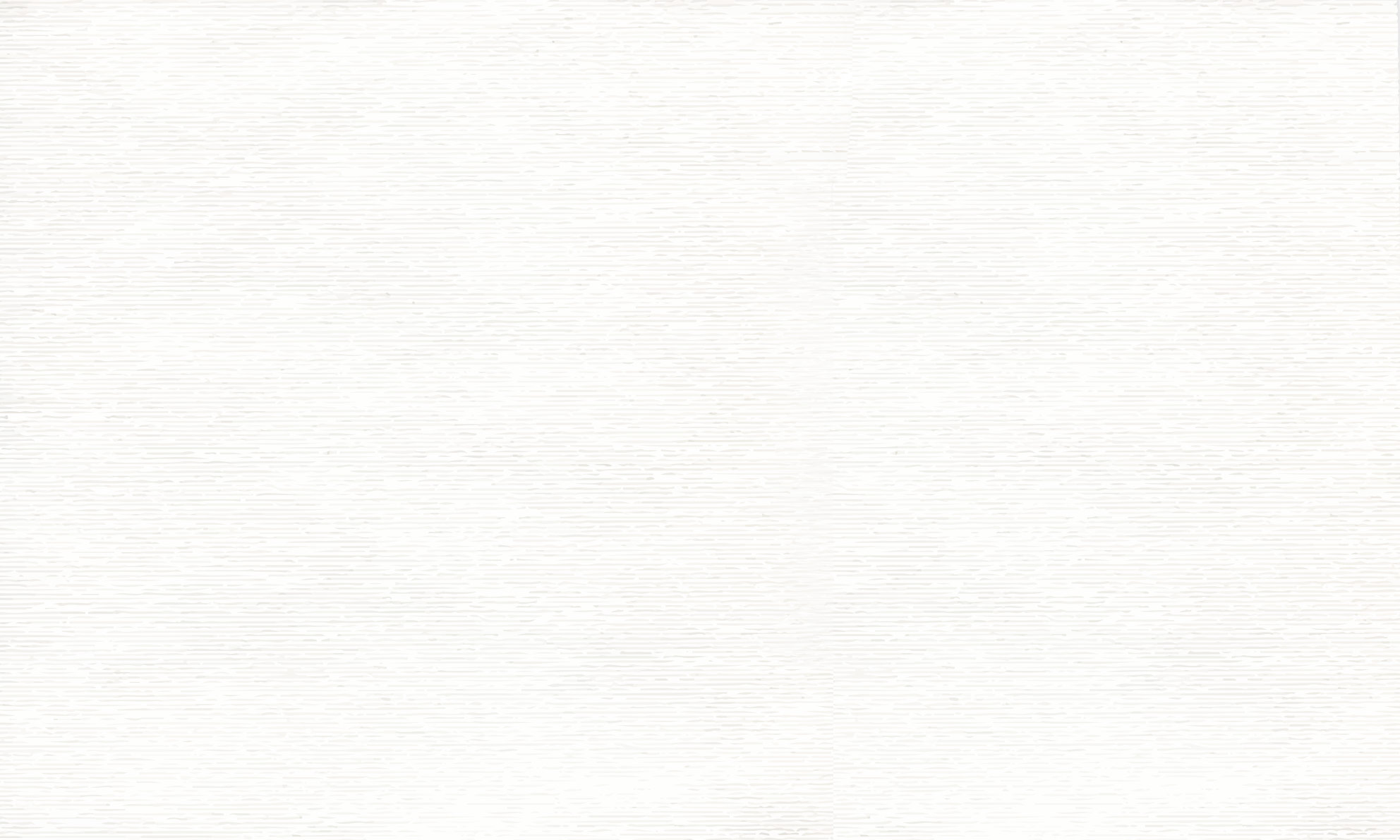 Câu 8: Ăn quả nhớ kẻ trồng cây
Ẩn dụ: quả = thành quả; 
kẻ trồng cây = người tạo ra thành quả
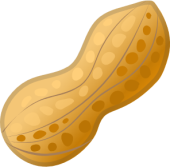 Nghệ thuật
Sử dụng kết cấu rút gọn chủ ngữ
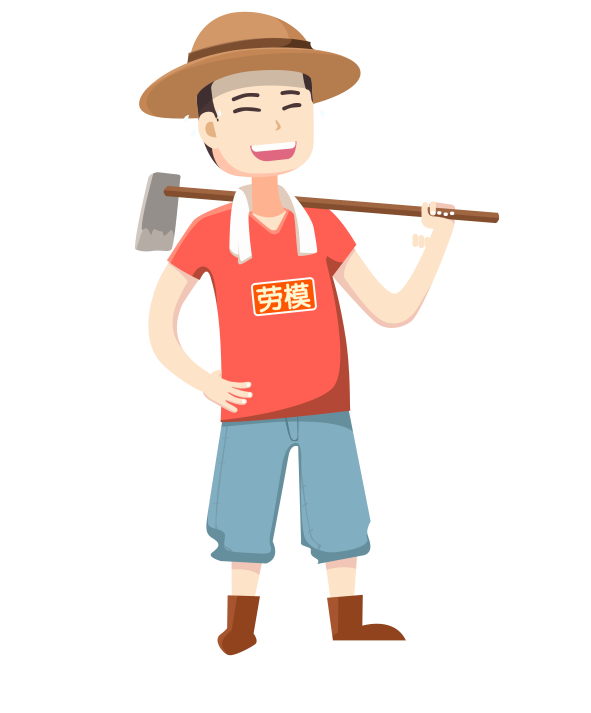 Khi được hưởng thành quả nào đó, phải nhớ đến người đã có công gây dựng nên, biết ơn người đã giúp mình
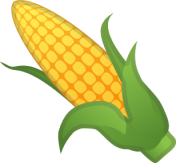 Nội dung
Trường hợp vận dụng
Thể hiện tình cảm biết ơn với ông bà, cha mẹ, thầy cô, những người giúp mình, hi sinh vì mình…
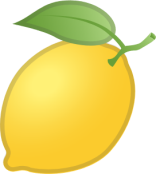 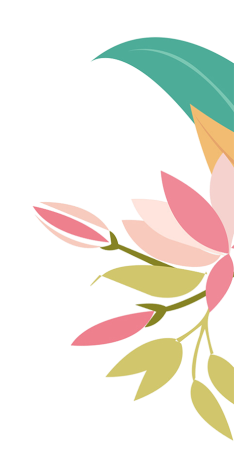 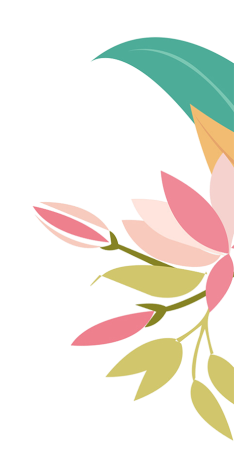 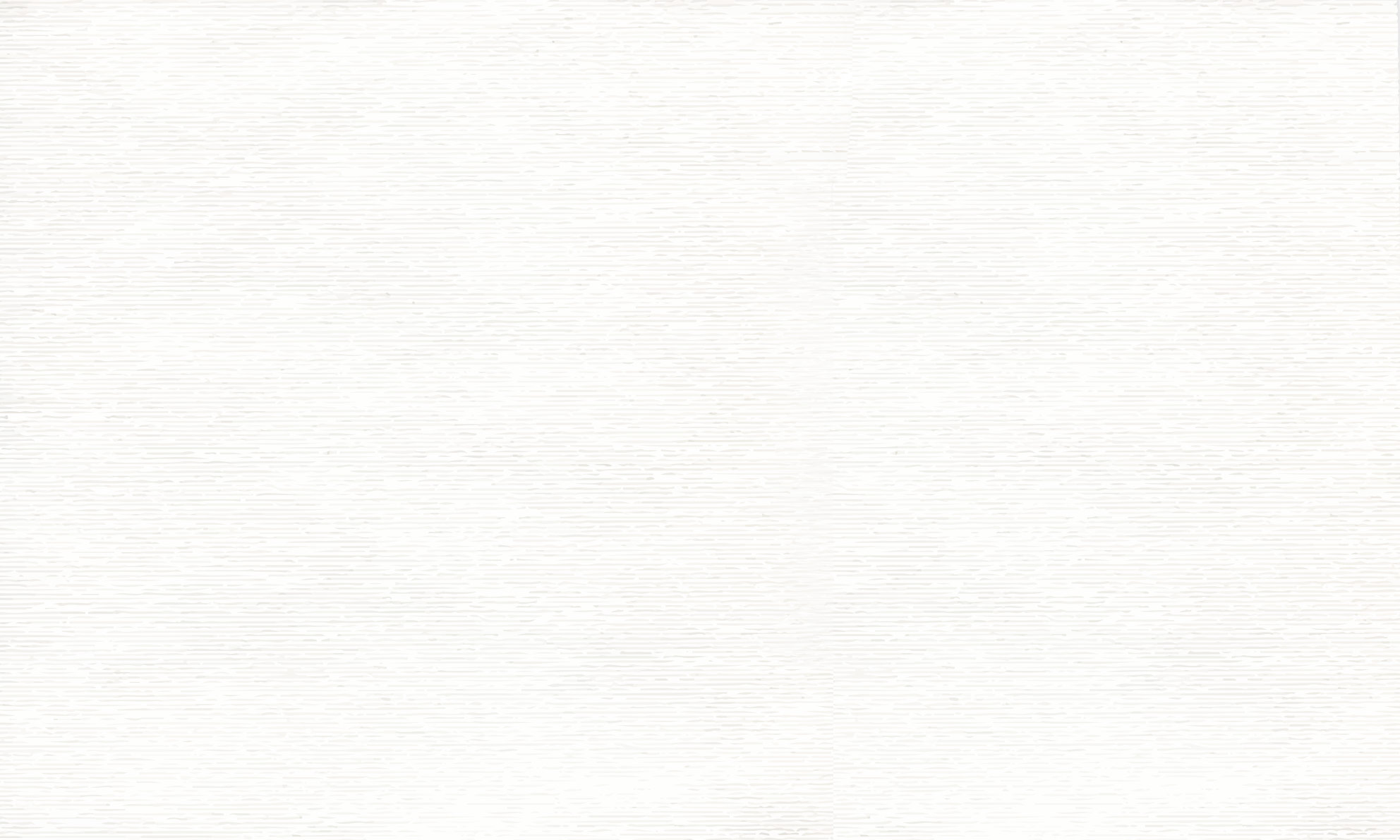 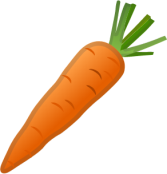 Một số câu tục ngữ tương tự:
- Uống nước nhớ nguồn.
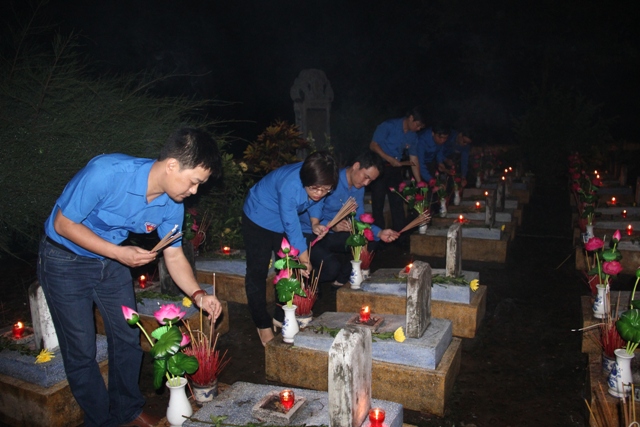 - Lá rụng về cội.
- Ăn bát cơm dẻo, nhớ nẻo đường đi
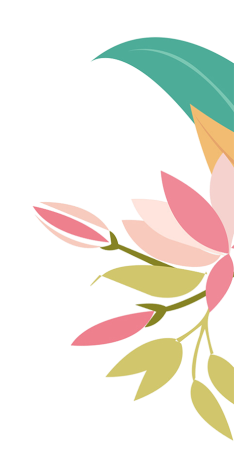 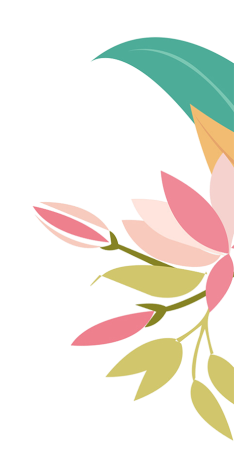 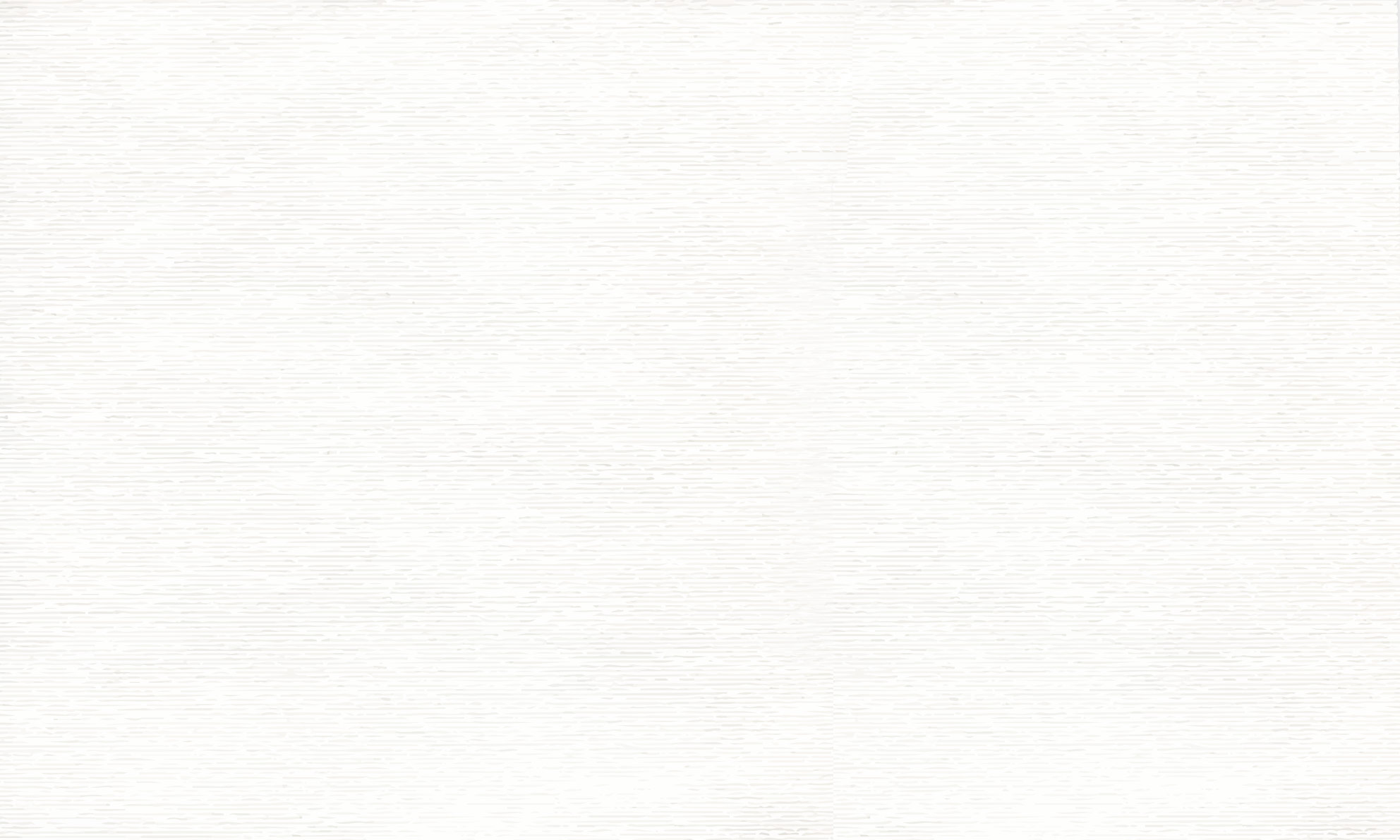 Câu 9:      Một cây làm chẳng nên non
       Ba cây chụm lại nên hòn núi cao
Ẩn dụ: cây = con người; non = công sức con người
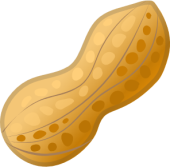 Nghệ thuật
Hoán dụ: hòn núi cao = sức mạnh đoàn kết
Đối: chẳng nên >< nên; một >< ba
Một người lẻ loi không thể làm nên việc lớn, nhiều người hợp sức lại thì sẽ làm được mọi việc
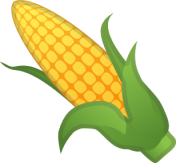 Nội dung
 Khẳng định sức mạnh đoàn kết
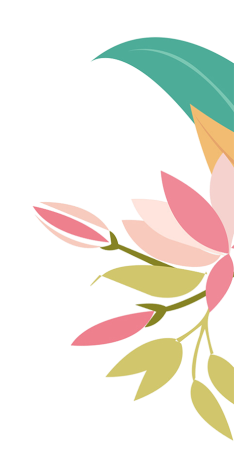 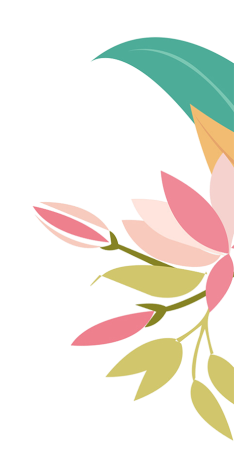 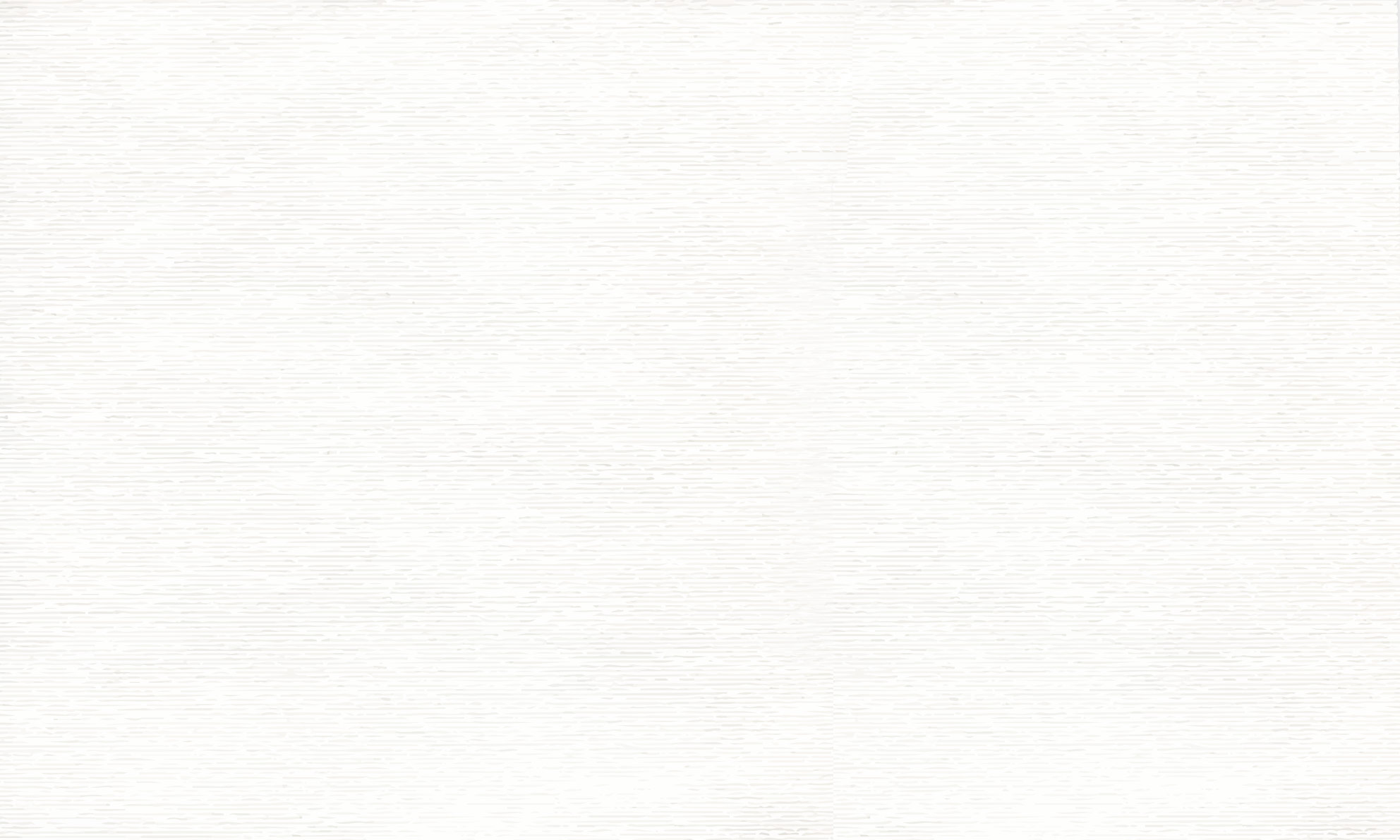 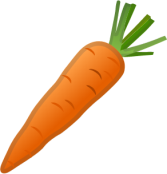 Một số câu tục ngữ tương tự:
- Góp gió thành bão.
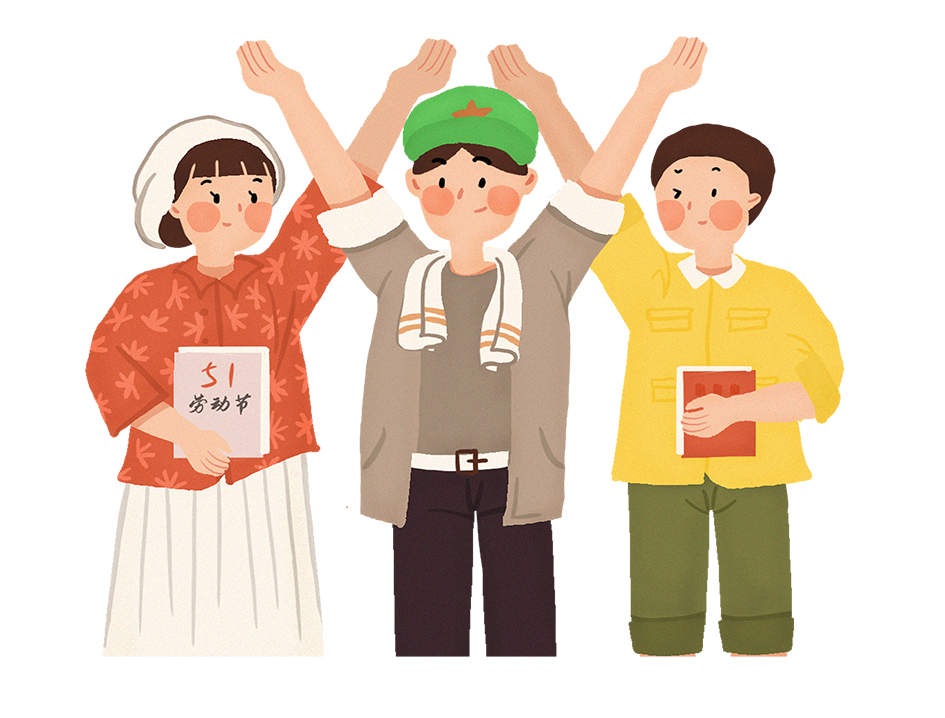 - Đông tay vỗ nên kêu.
- Đoàn kết là sống, chia rẽ là chết.
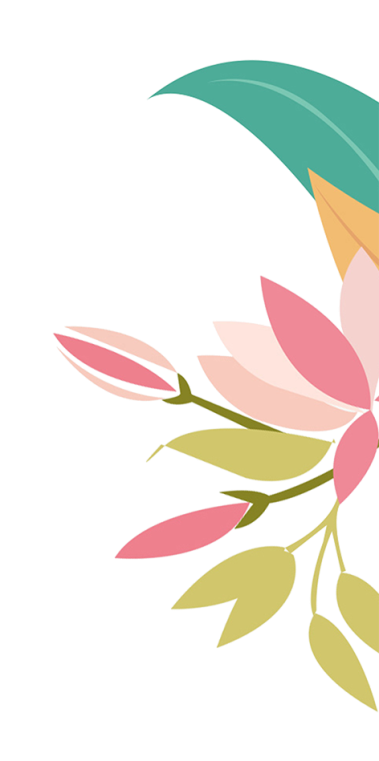 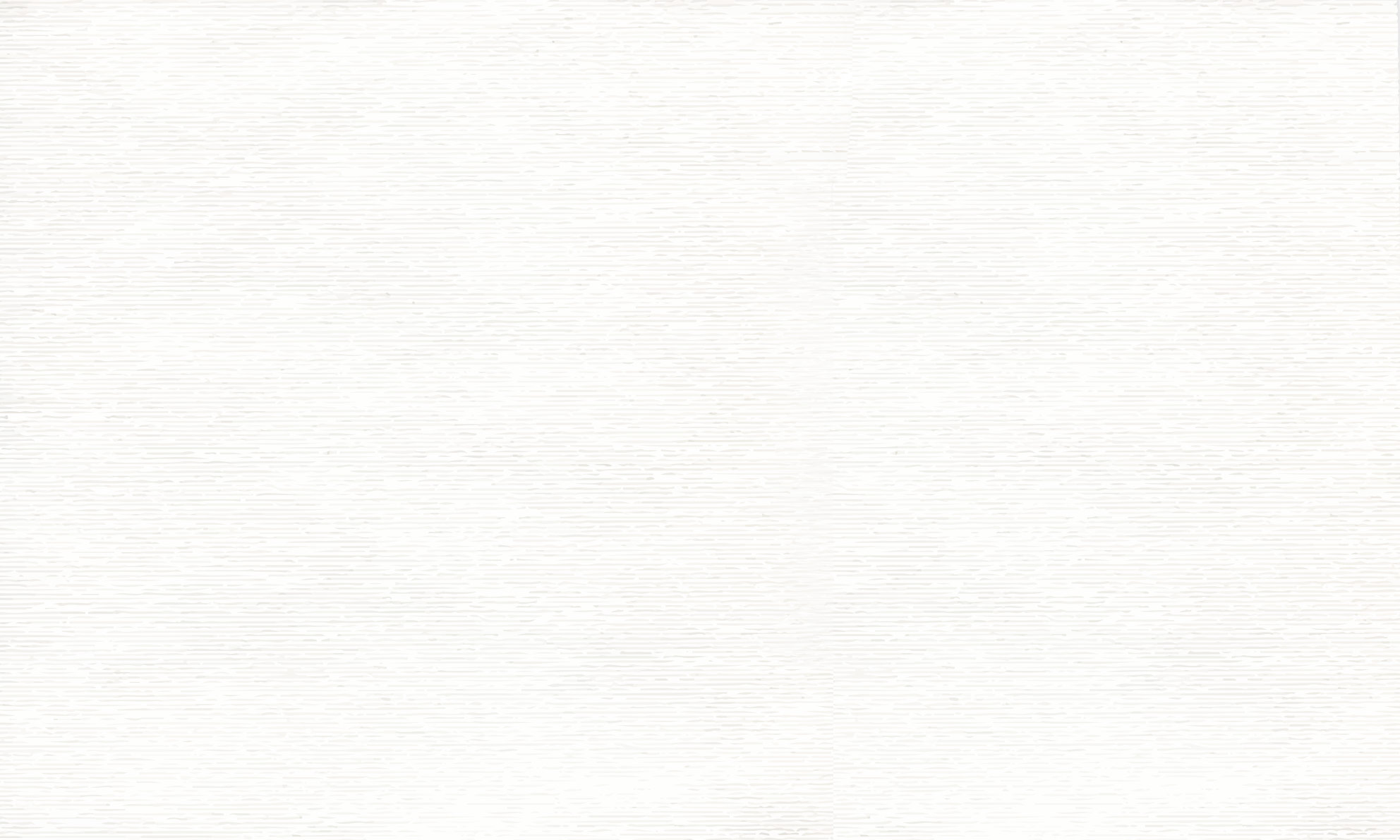 III. Tổng kết
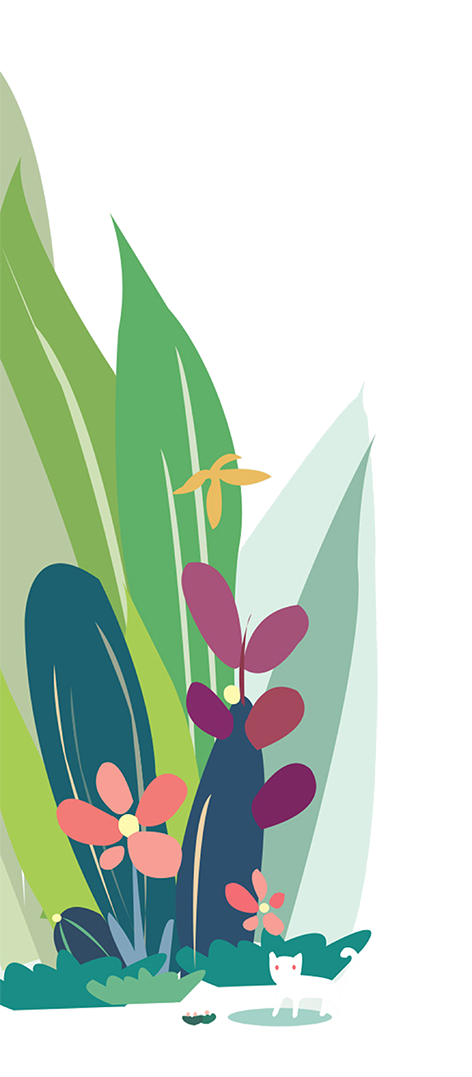 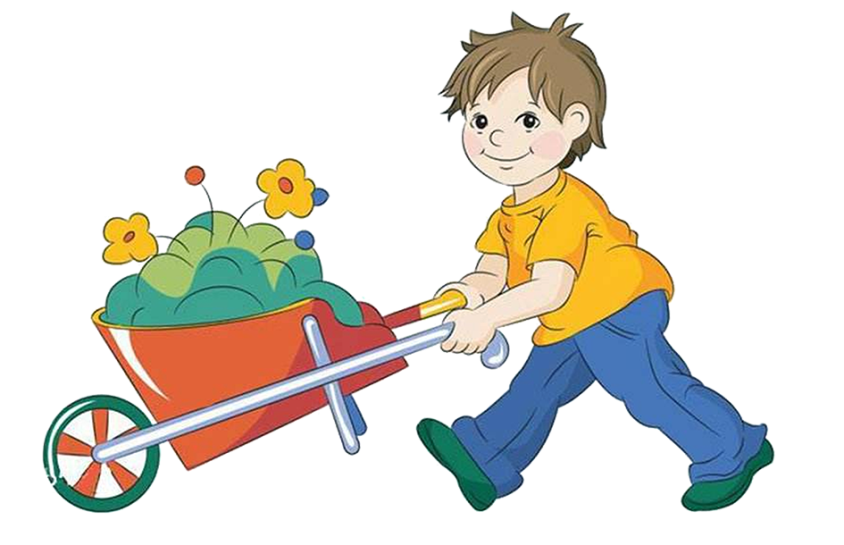 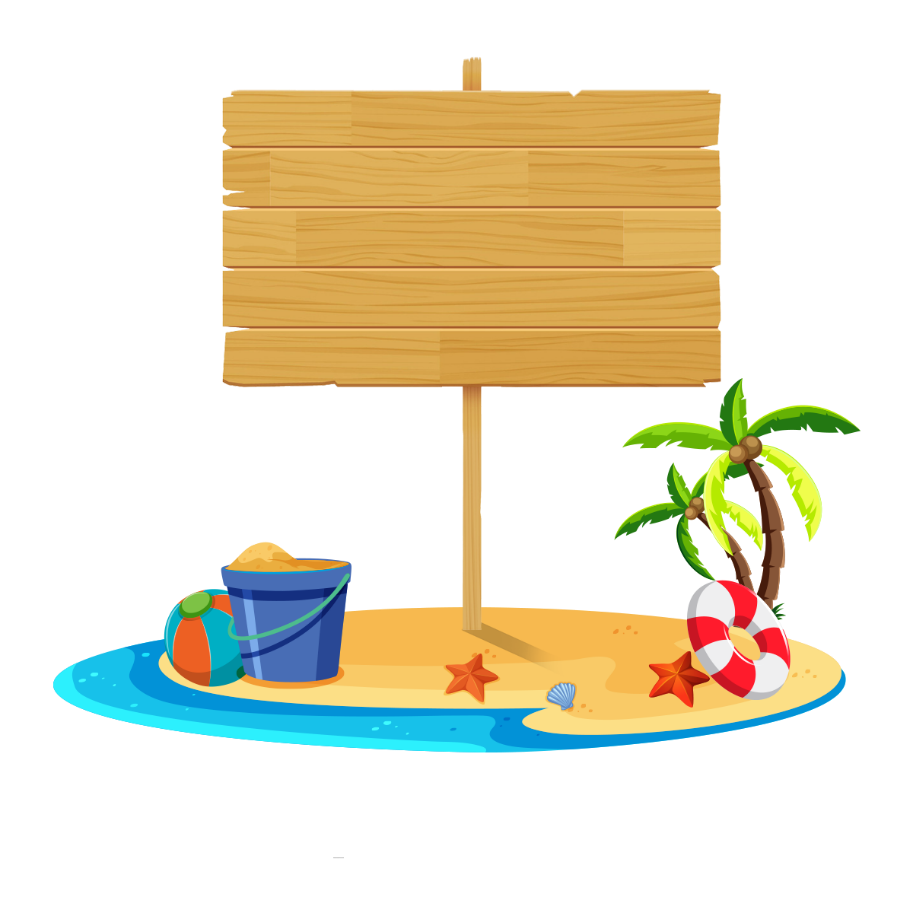 GIÚP HỌC
 SINH QUA SÔNG
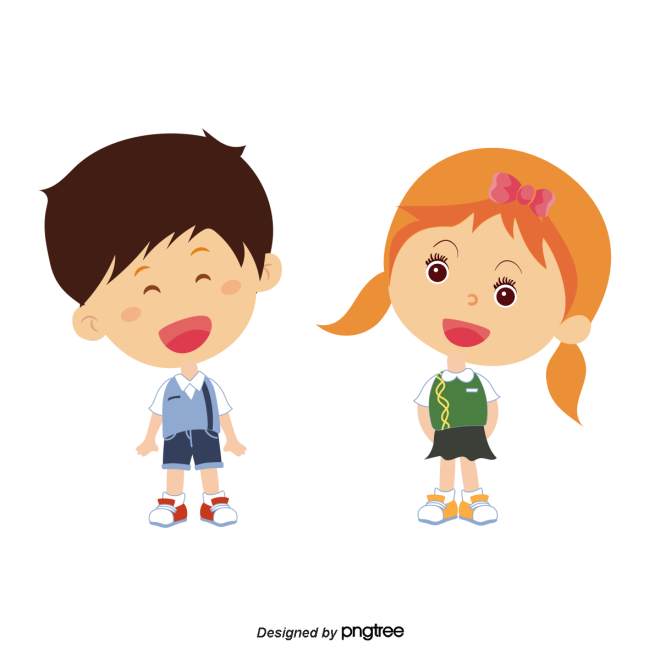 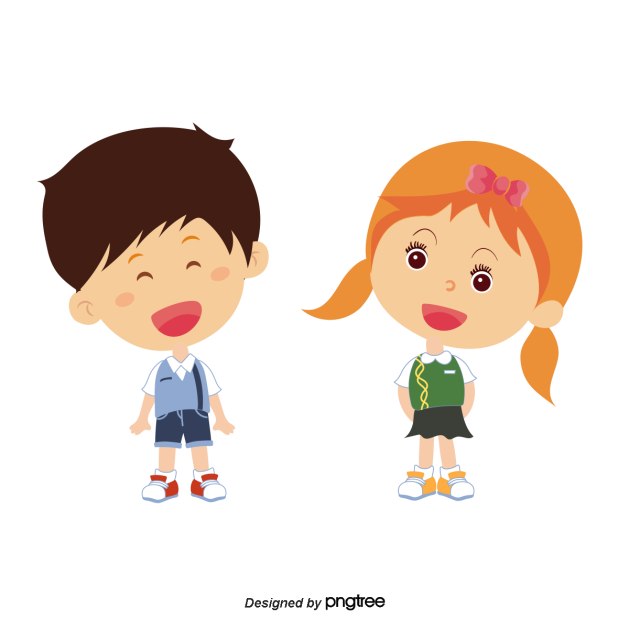 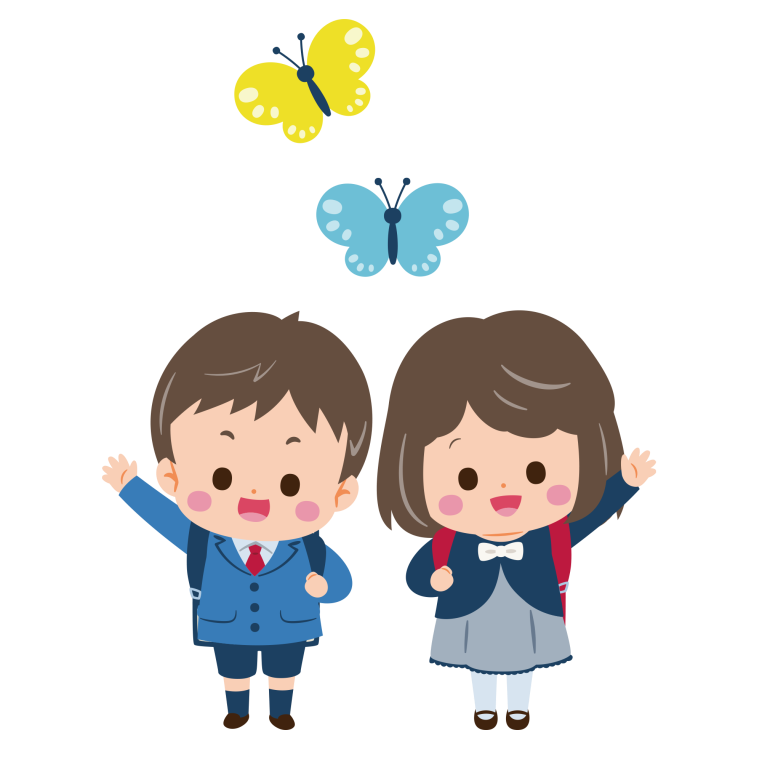 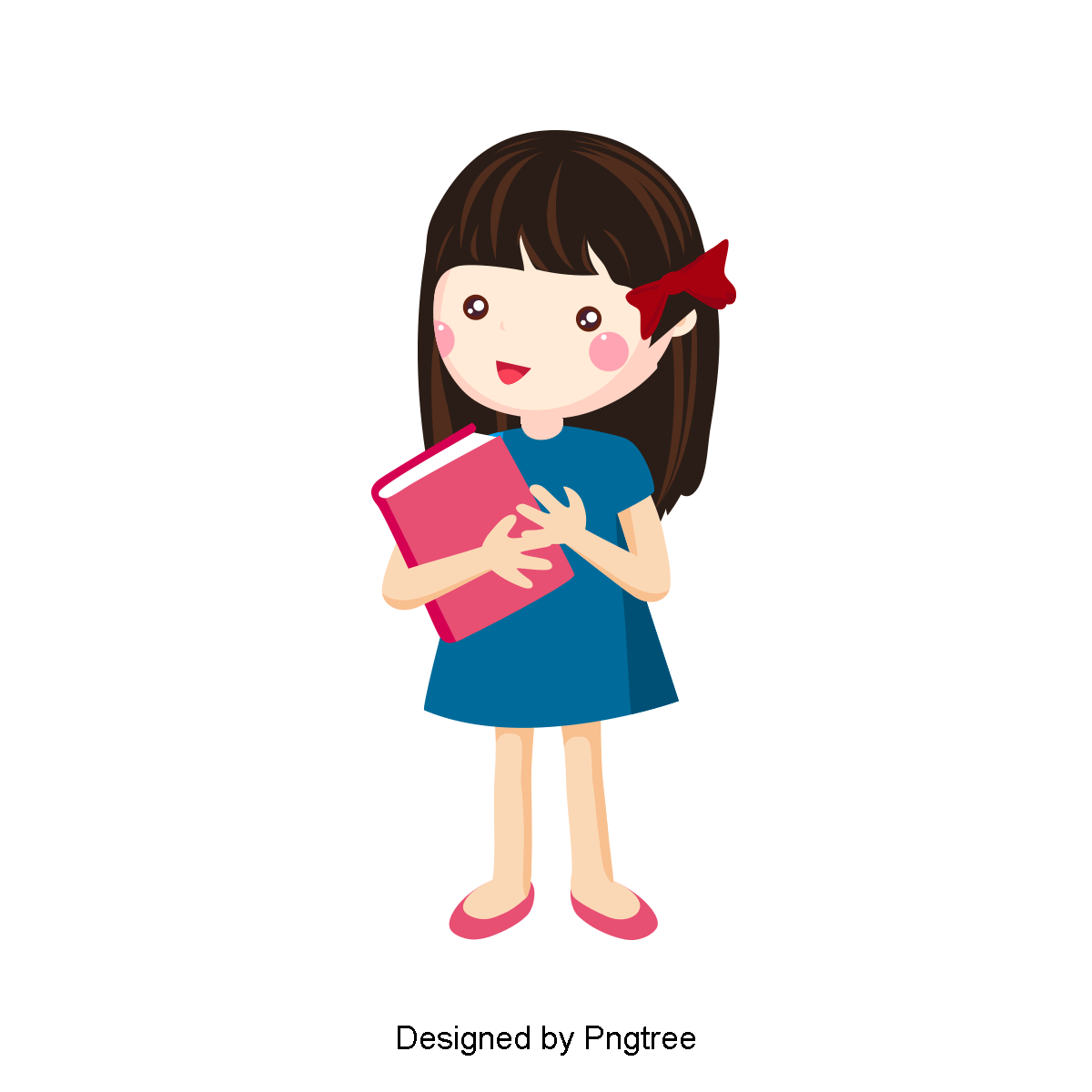 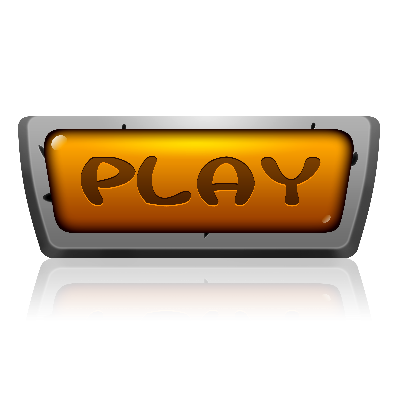 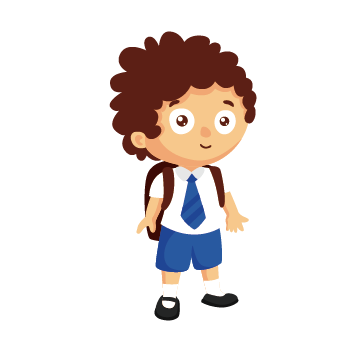 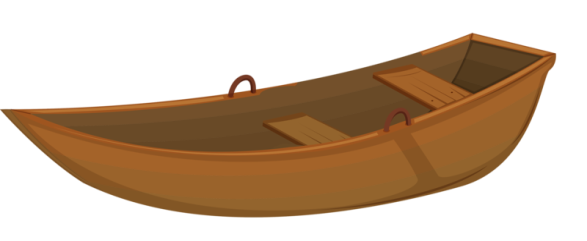 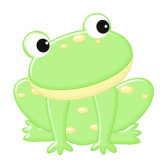 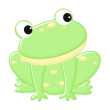 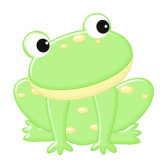 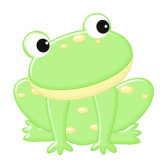 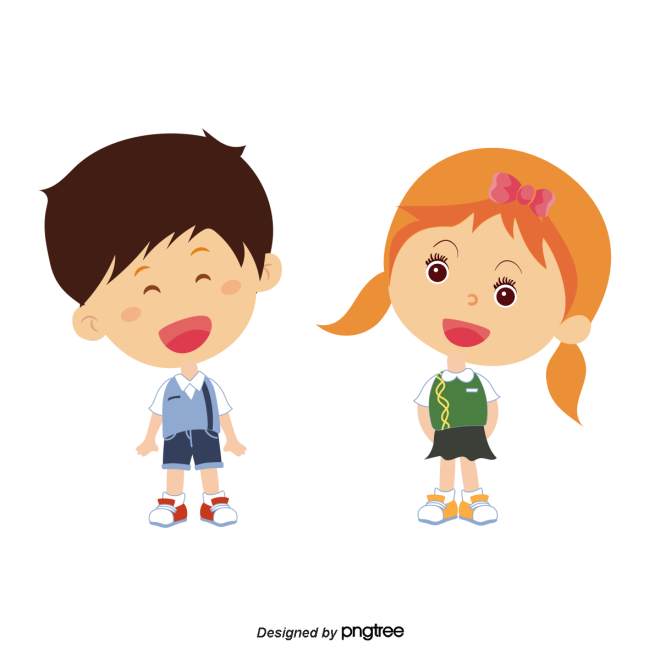 1
2
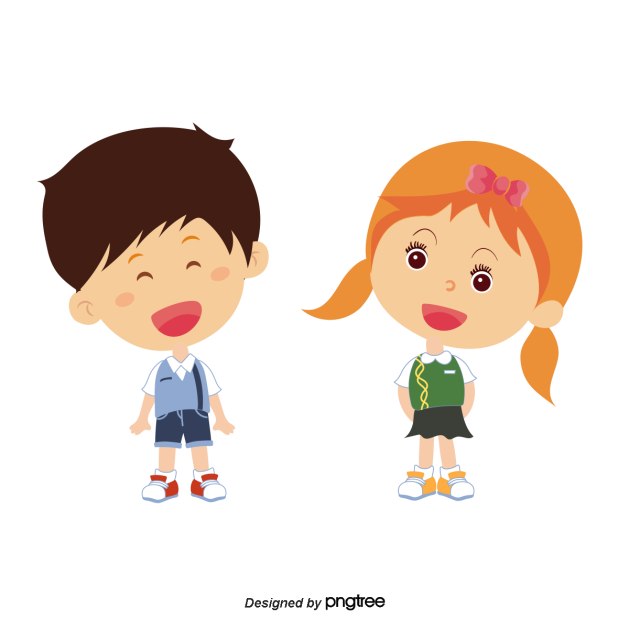 3
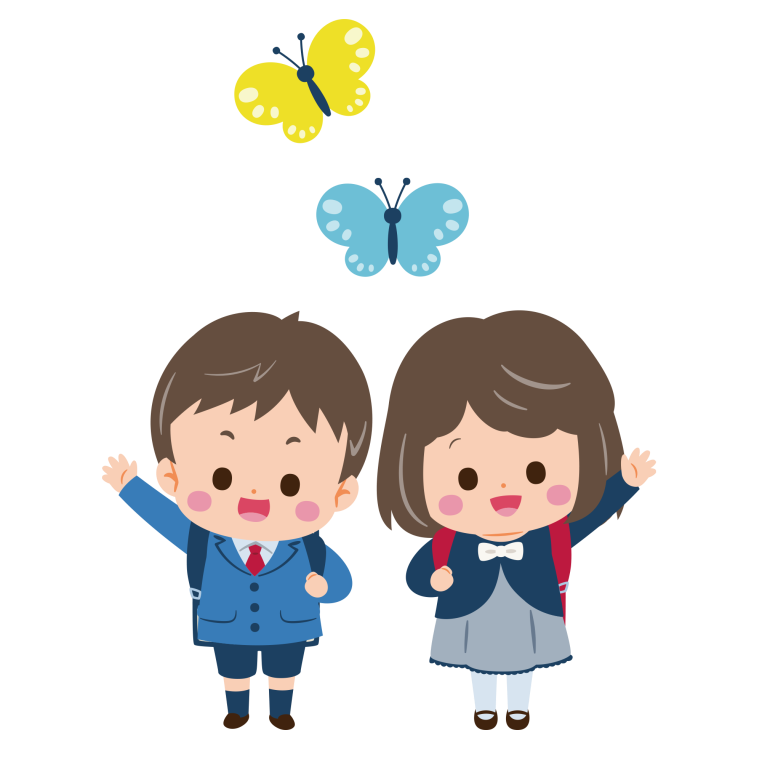 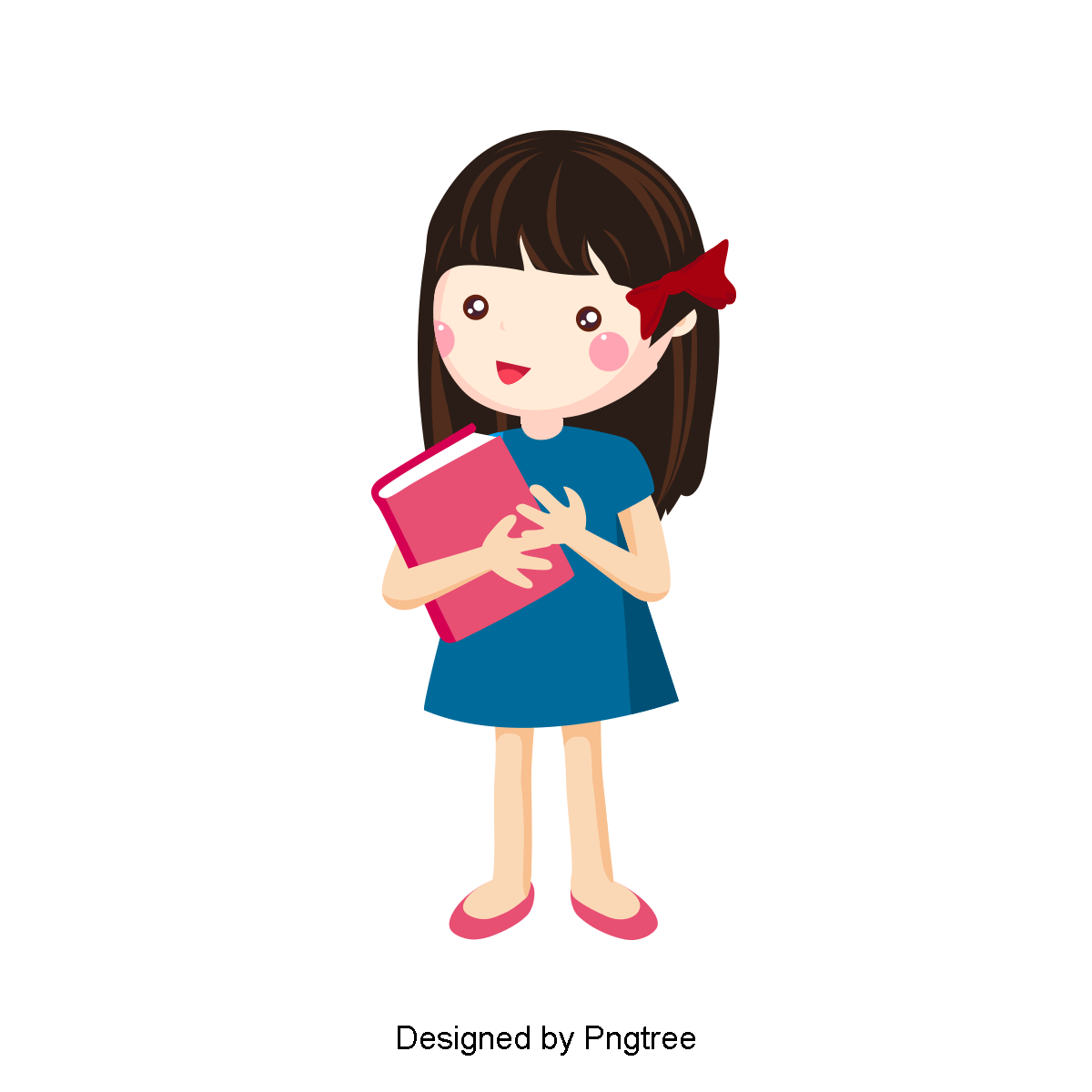 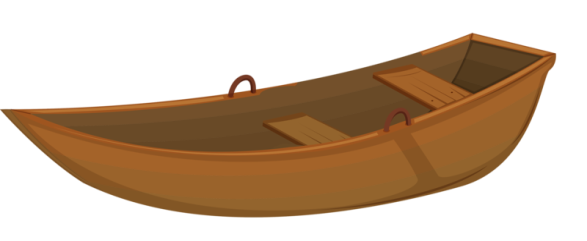 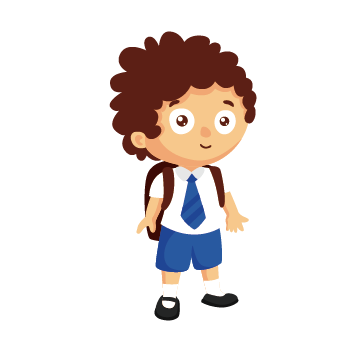 4
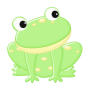 5
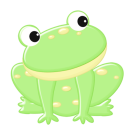 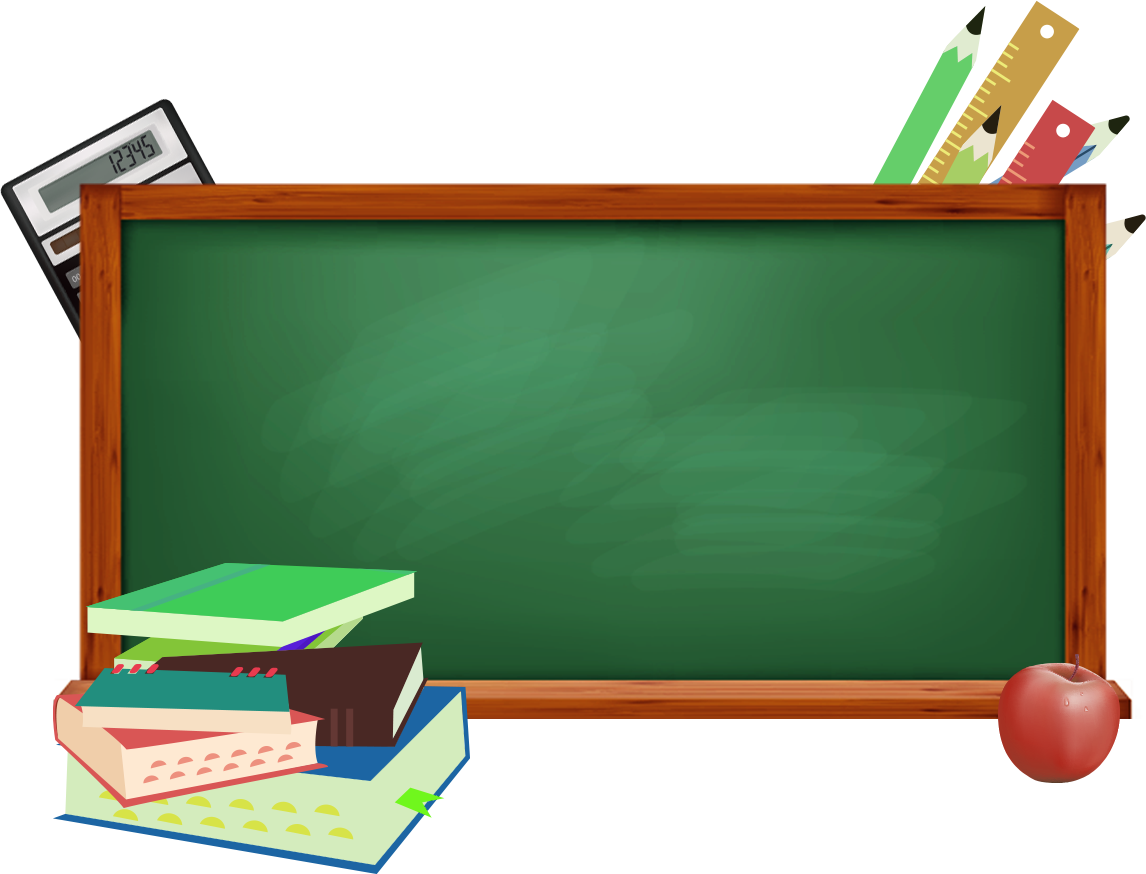 Tục ngữ về con người xã hội được hiểu theo những nghĩa nào?
A. Nghĩa đen
B. Nghĩa đen + Nghĩa bóng
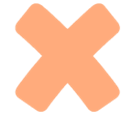 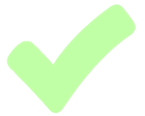 C. Nghĩa bóng
D. Tất cả đều sai
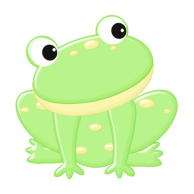 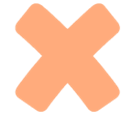 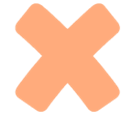 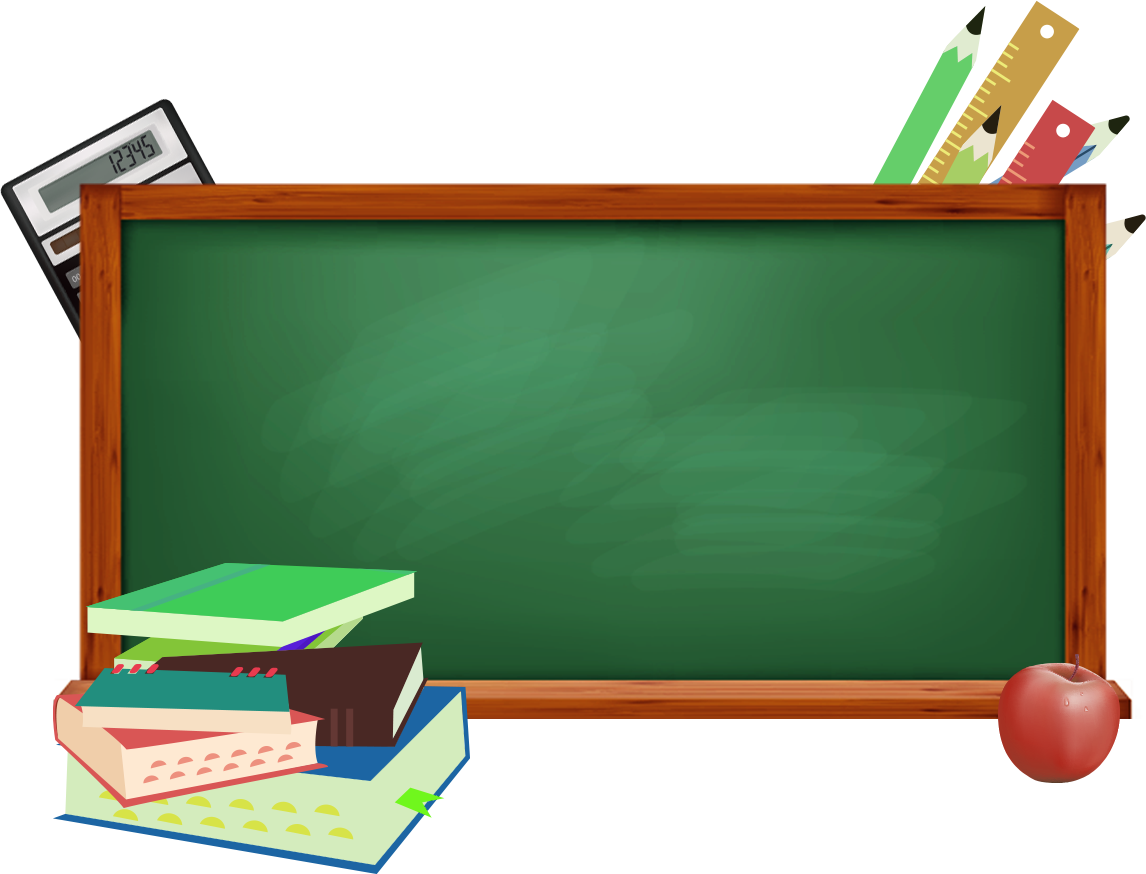 Câu tục ngữ nào trong bài sử dụng cách diễn đạt so sánh ngang bằng?
A. Câu 3
B. Câu 1
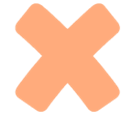 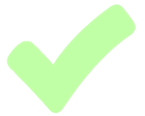 C. Câu 2
D. Câu 5
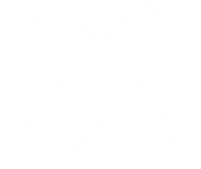 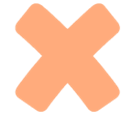 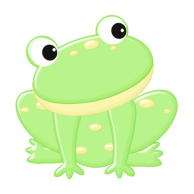 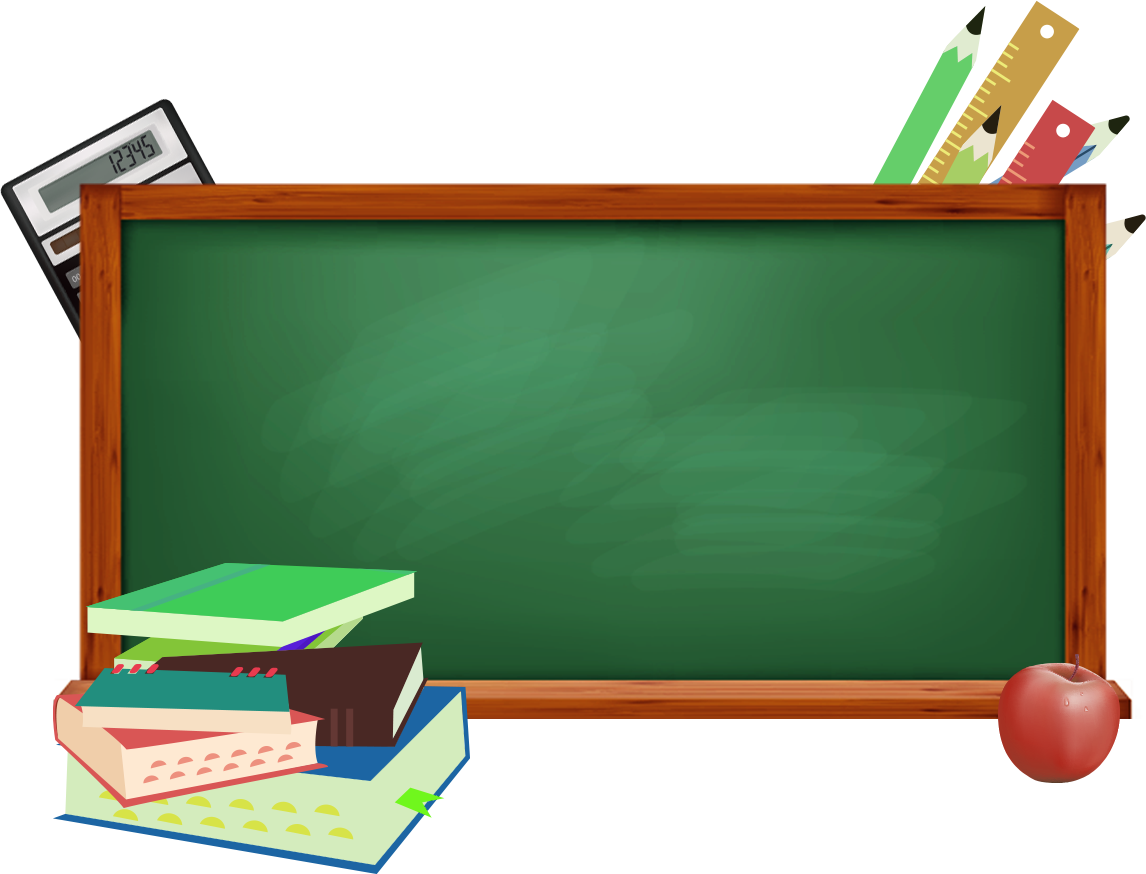 Từ ngữ nào trong câu “Cái răng, cái tóc là góc con người” sử dụng hình ảnh hoán dụ?
A. Cái răng
B. Cái tóc
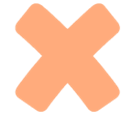 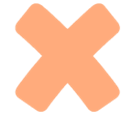 C. Cái răng, cái tóc
D. Góc
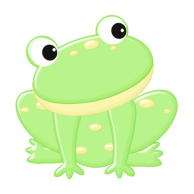 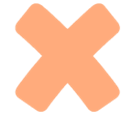 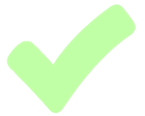 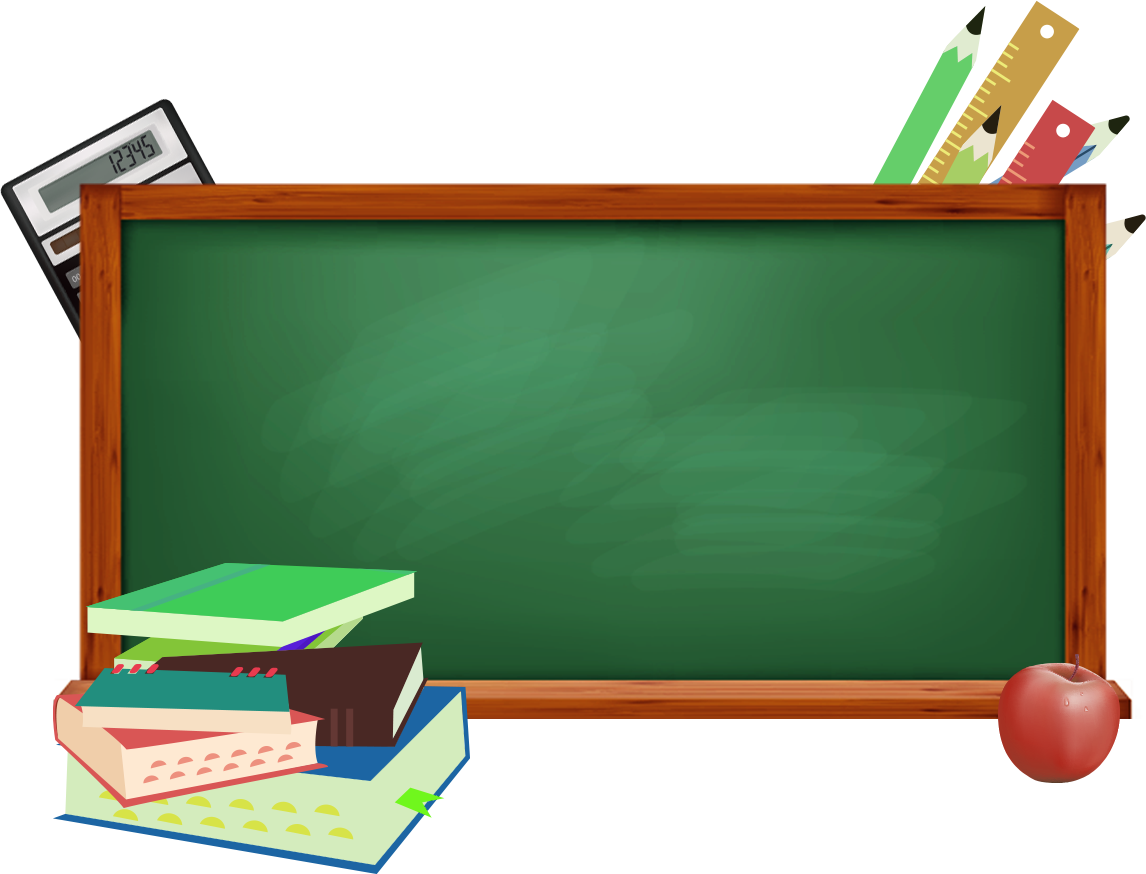 Câu tục ngữ nào dưới đây đồng nghĩa với câu “Đói cho sạch, rách cho thơm”?
Nhà sạch thì mát, bát
 sạch ngon cơm
B. Mỗi cây mỗi hoa, mỗi nhà mỗi cảnh
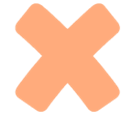 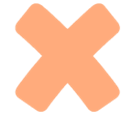 C. Giấy rách phải giữ lấy lề
D. Áo rách khéo vá hơn lành vụng may
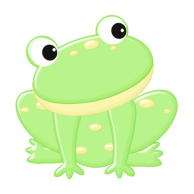 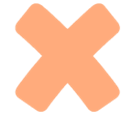 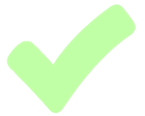 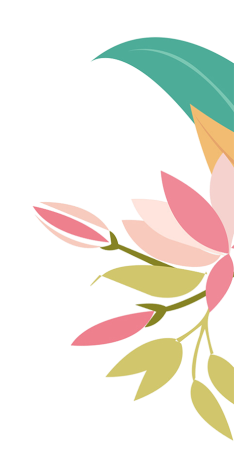 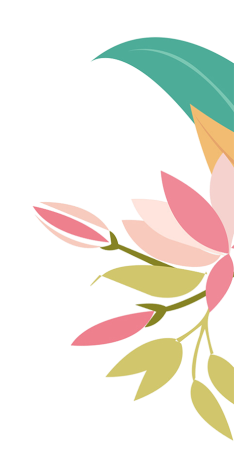 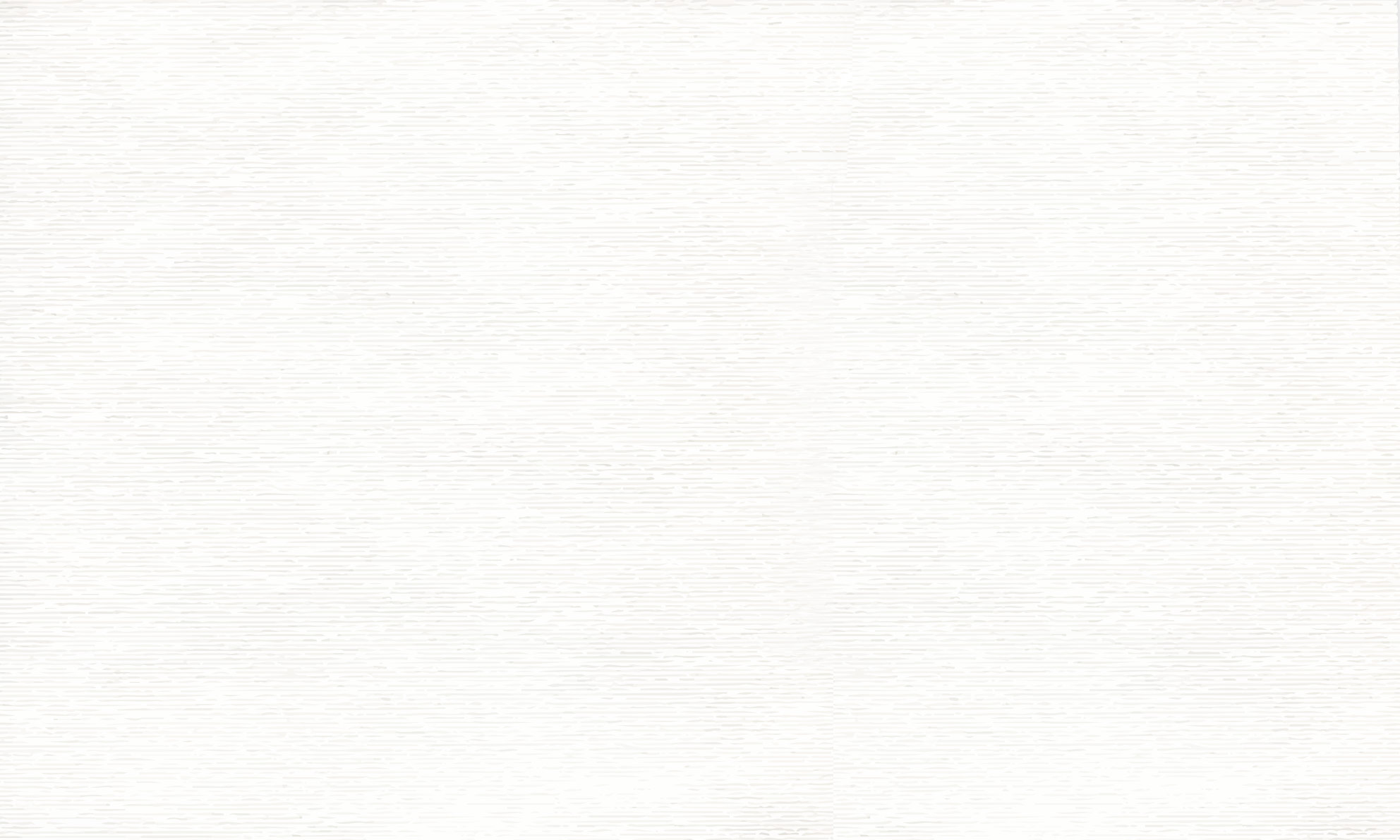 PHIẾU BÀI TẬP
Nêu câu tục ngữ trong văn bản phù hợp với những ngữ liệu sau đây

a/ Một cậu bé đi hát dạo, bán những món hàng nhỏ như vé số và kẹo cao su ở những quán phở vỉa hè. Khi khách ngỏ ý muốn cho cậu tiền và không lấy món hàng, cậu đã từ chối nhận tiền.


b/ 			Muốn sang thì bắc cầu kiều
		Muốn con hay chữ thì yêu lấy thầy.
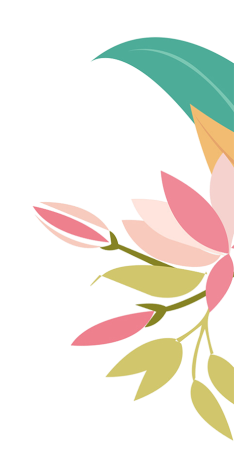 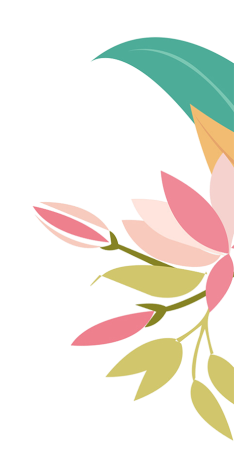 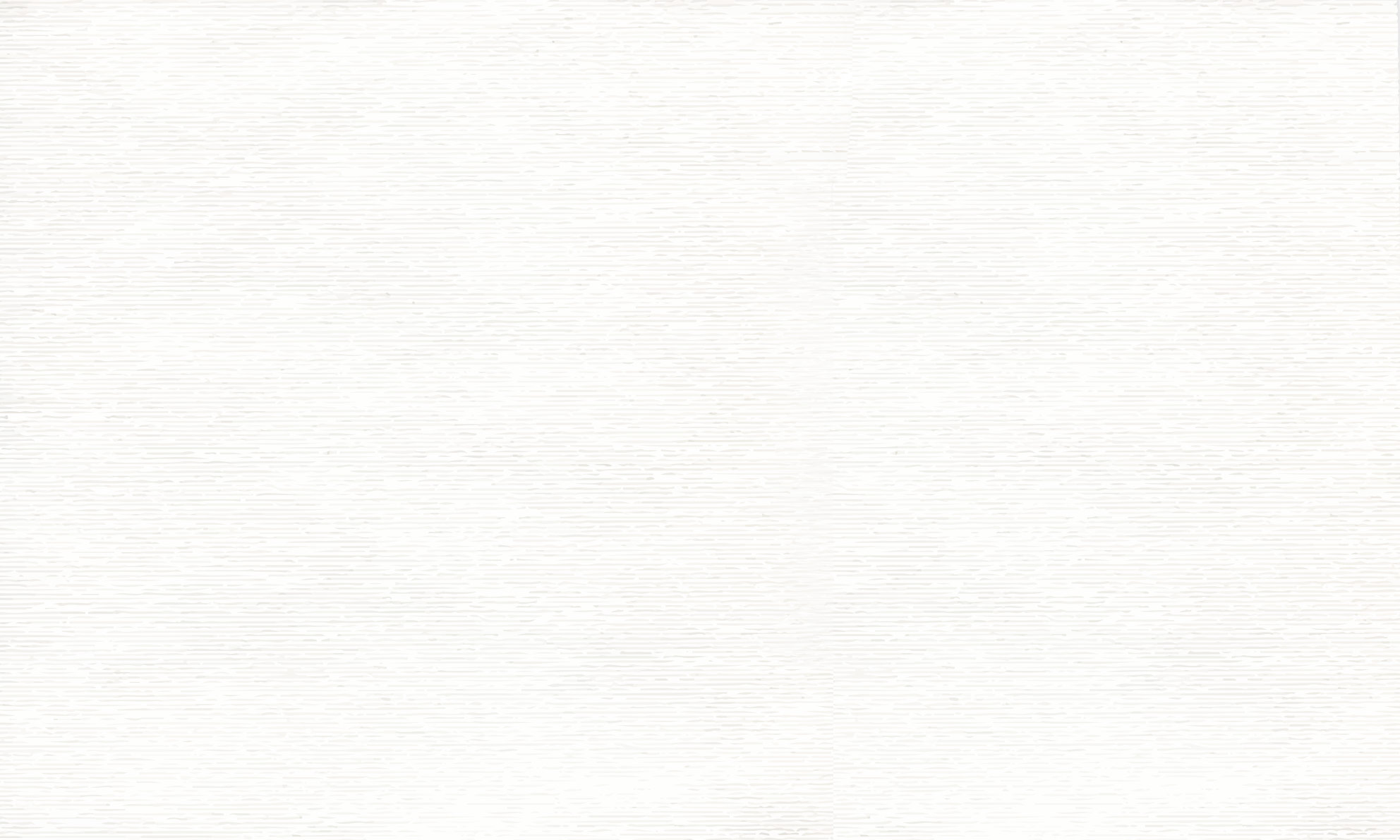 HƯỚNG DẪN TỰ HỌC
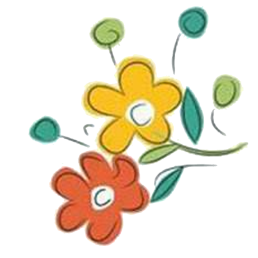 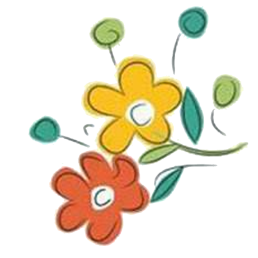 Bài cũ
Chọn một câu tục ngữ trong văn bản mà em thích nhất và thực hiện yêu cầu dưới đây:
a/ Em có đồng ý với lời khuyên mà câu tục ngữ nêu ra không?
b/ Tìm ít nhất 2 lí lẽ để giải thích cho câu trả lời của em.
c/ Với mỗi lí lẽ, tìm ít nhất 2 dẫn chứng (trong tác phẩm văn học, sự kiện thực tế…) để chứng minh
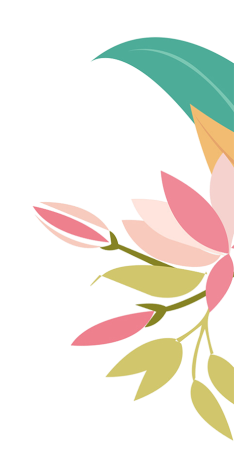 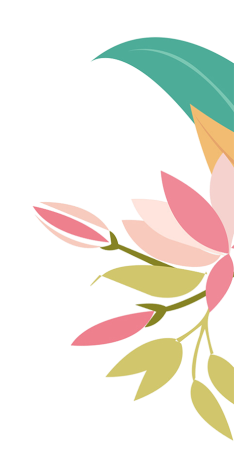 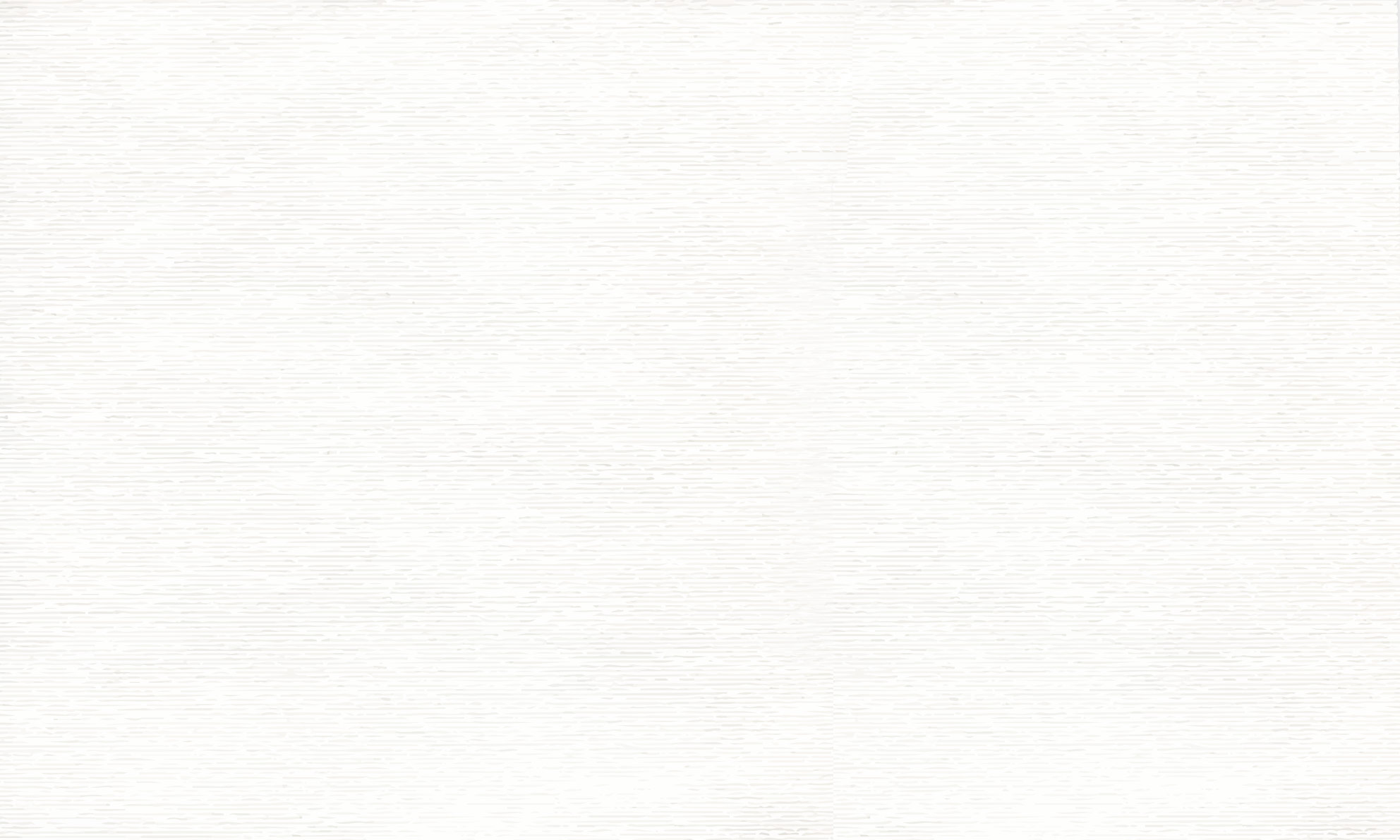 HƯỚNG DẪN TỰ HỌC
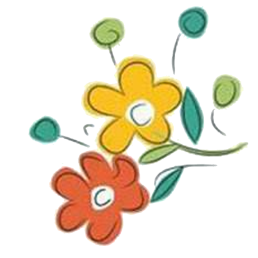 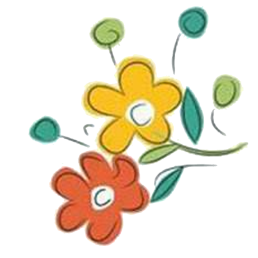 Bài mới
Soạn bài Rút gọn câu
- Cá nhân: Đọc ngữ liệu và trả lời các câu hỏi trong SGK
- Nhóm: Thử xây dựng 1 đoạn hội thoại ngắn có sử dụng câu rút gọn
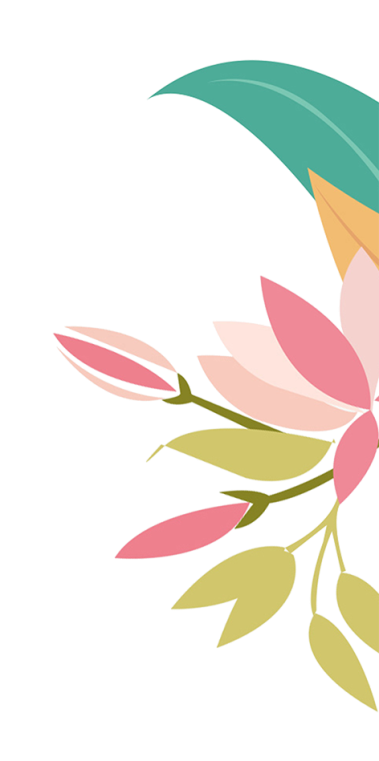 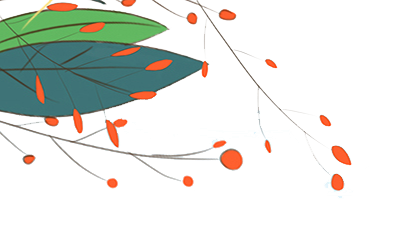 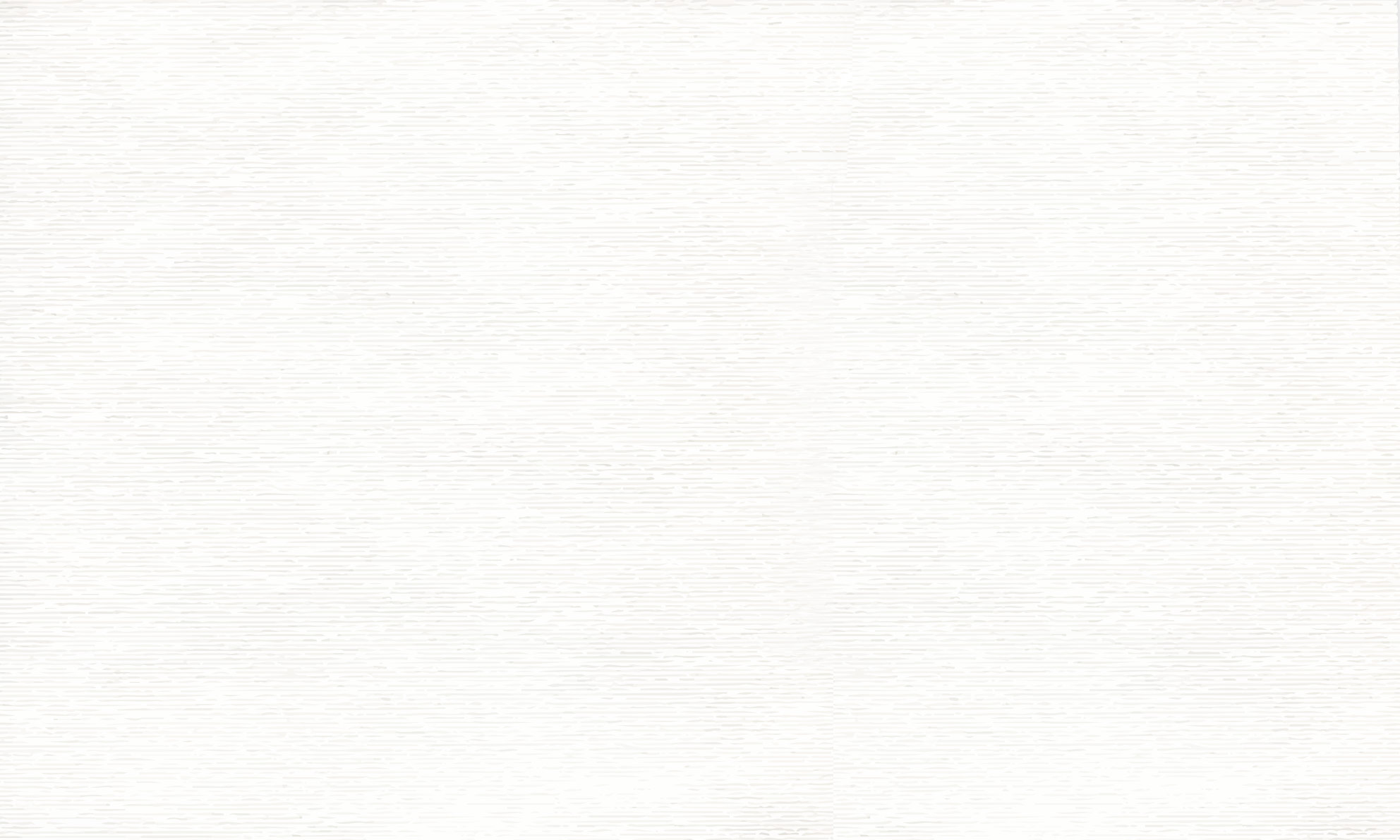 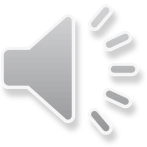 Tạm biệt các em!
Chúc các em học tốt
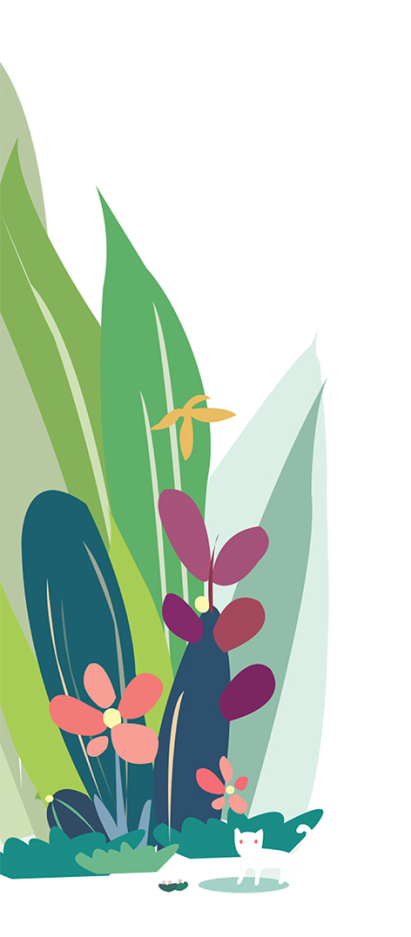 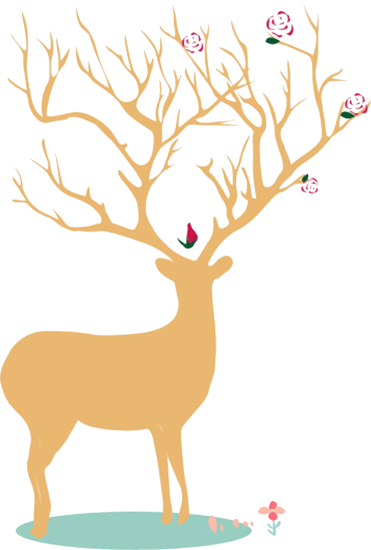 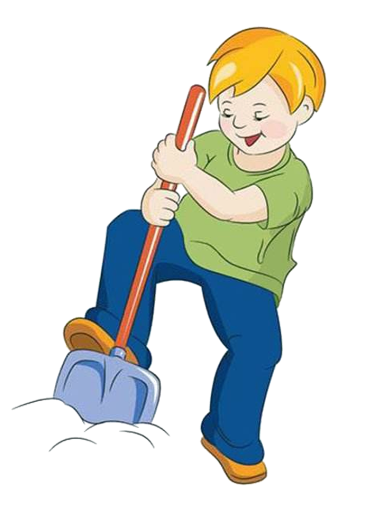 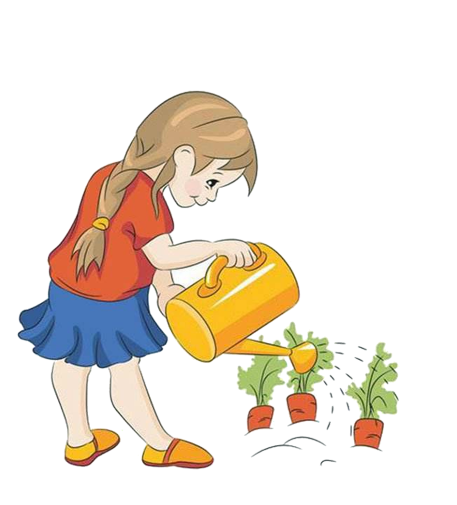 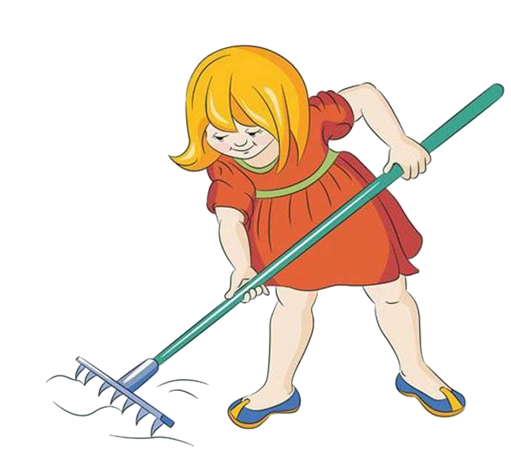